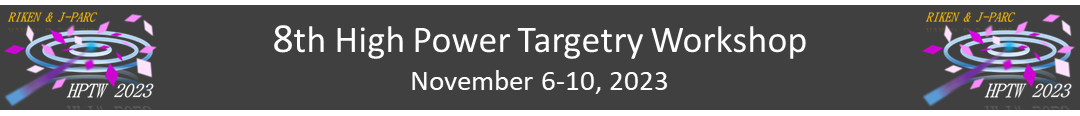 Topic 5: Target Facility Challenges
Facility radioprotection, remote handling, lifecycle challenges
P. Hurh (FNAL) & D. Kim (BNL)
11 talks over 3 sessions, 6 posters
Topic 5 overlaps with other topics, such as target facility operations
Overall, very interesting talks with good discussion and some lessons learned
Following slides are just a few highlights
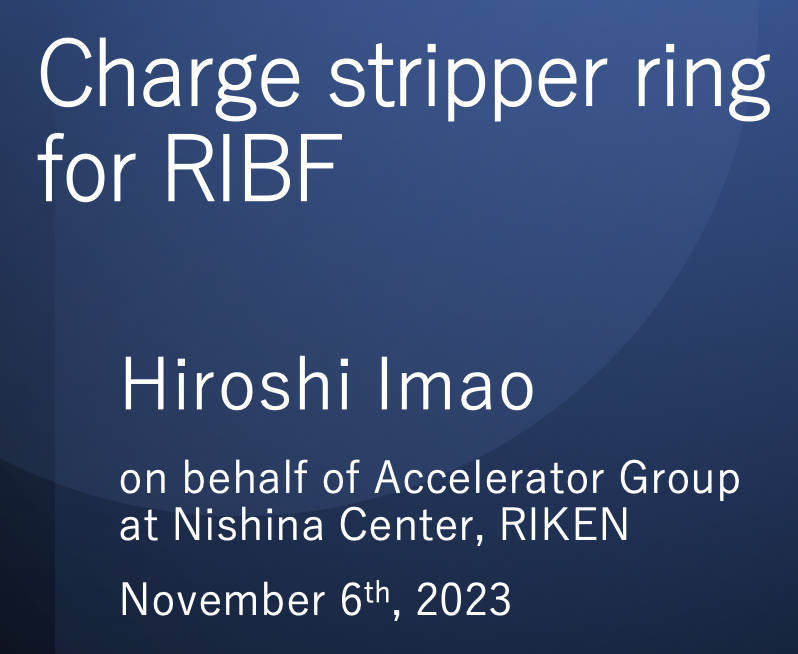 -Dramatically increase stripping yield for heavy ions by using ring with multiple passes through helium stripping section
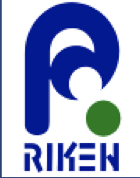 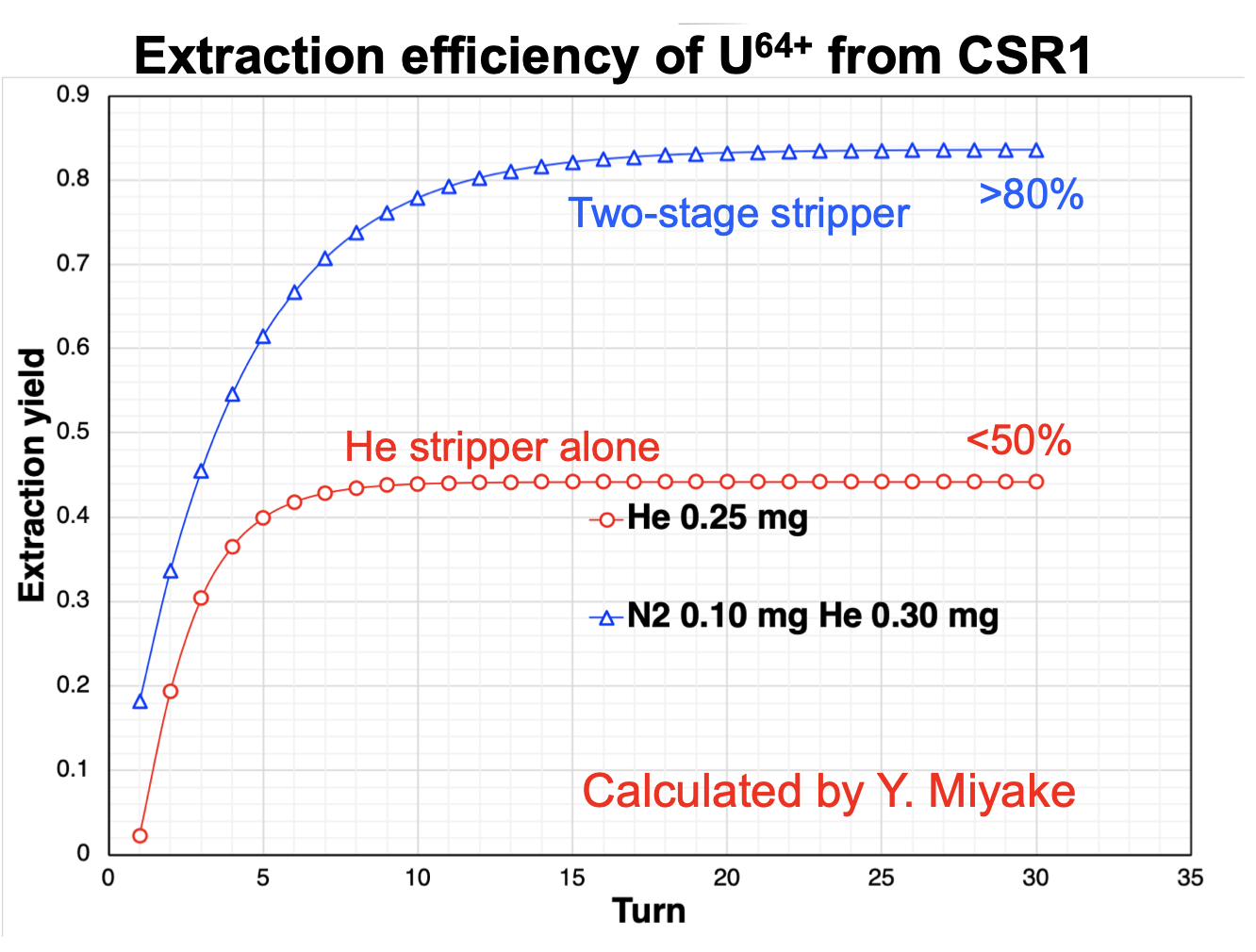 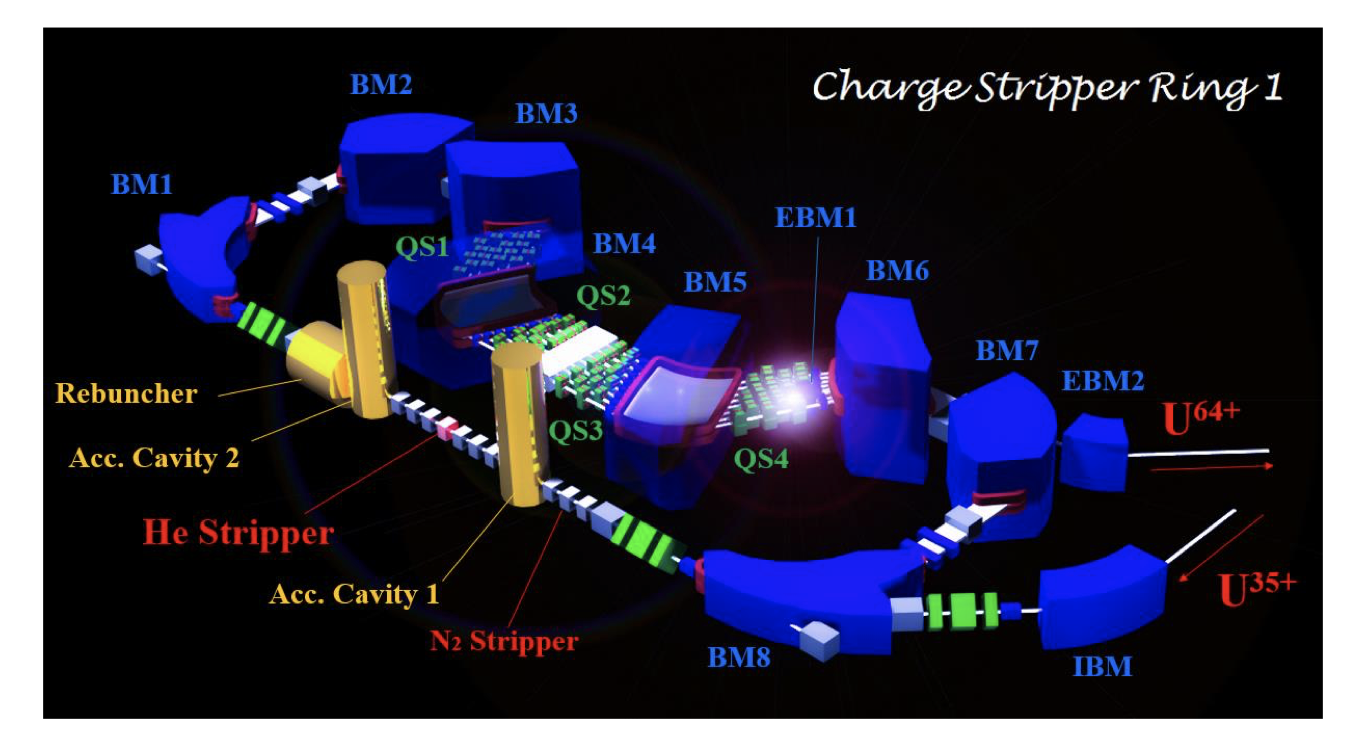 Facility Design of the COMET Experiment at J-PARC - Y. Fukao, S. Makimura, N. Kamei and S. Mihara (KEK IPNS)
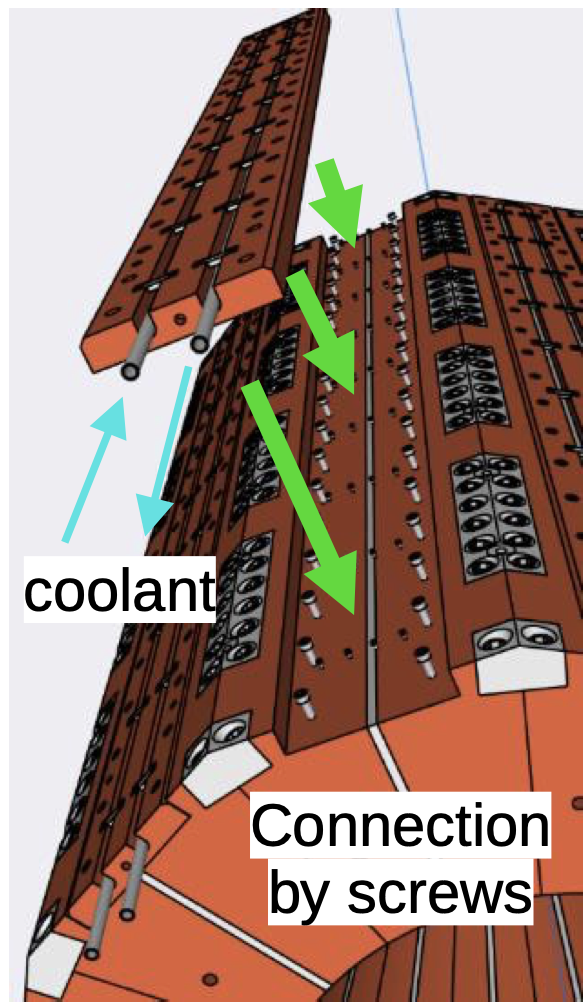 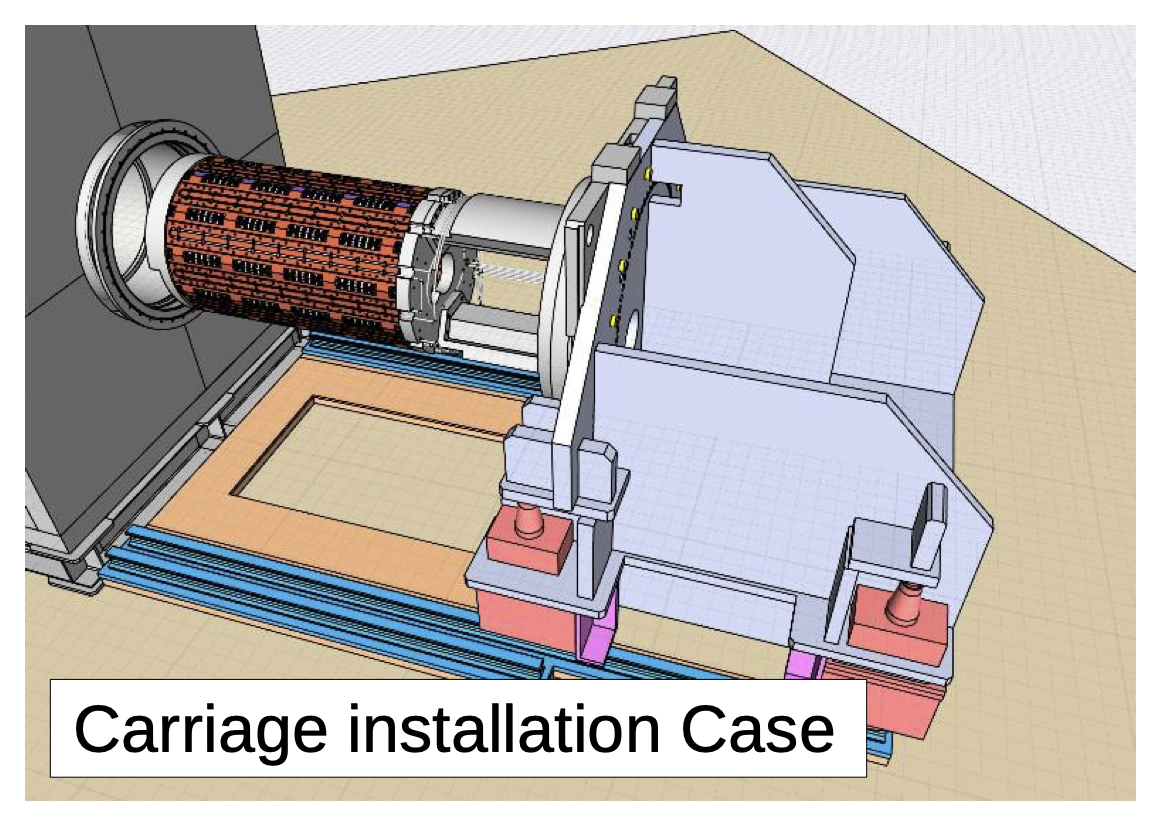 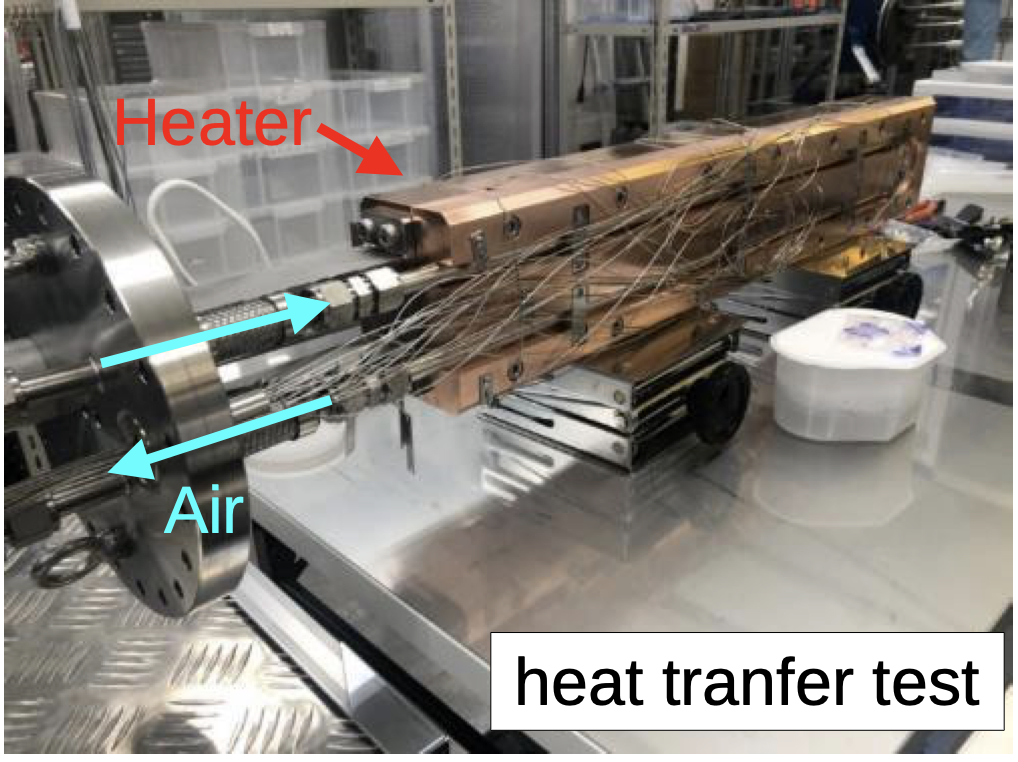 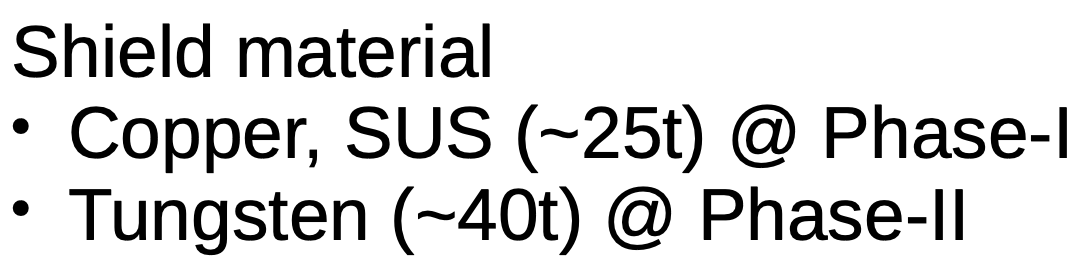 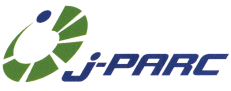 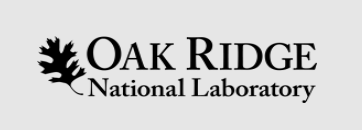 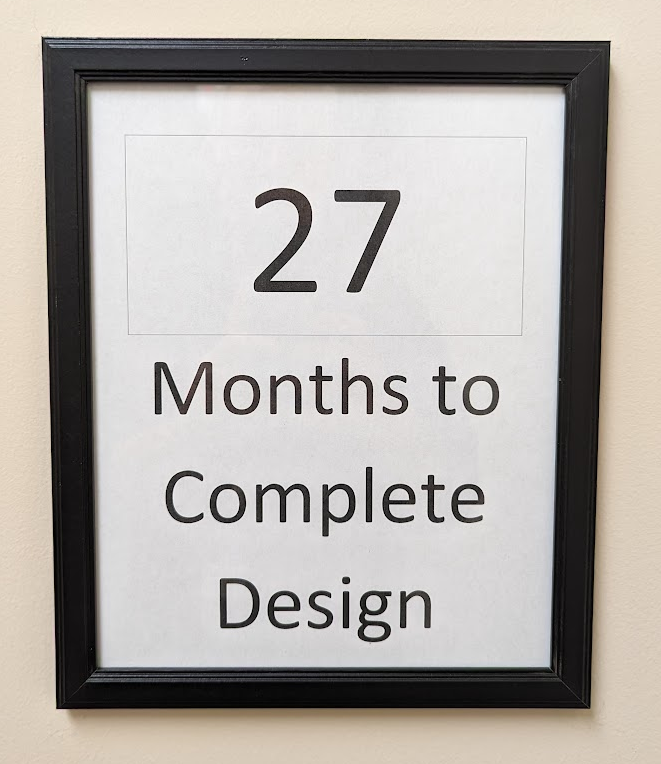 Second Target Station (STS) Preliminary Design Status -Mike Strong
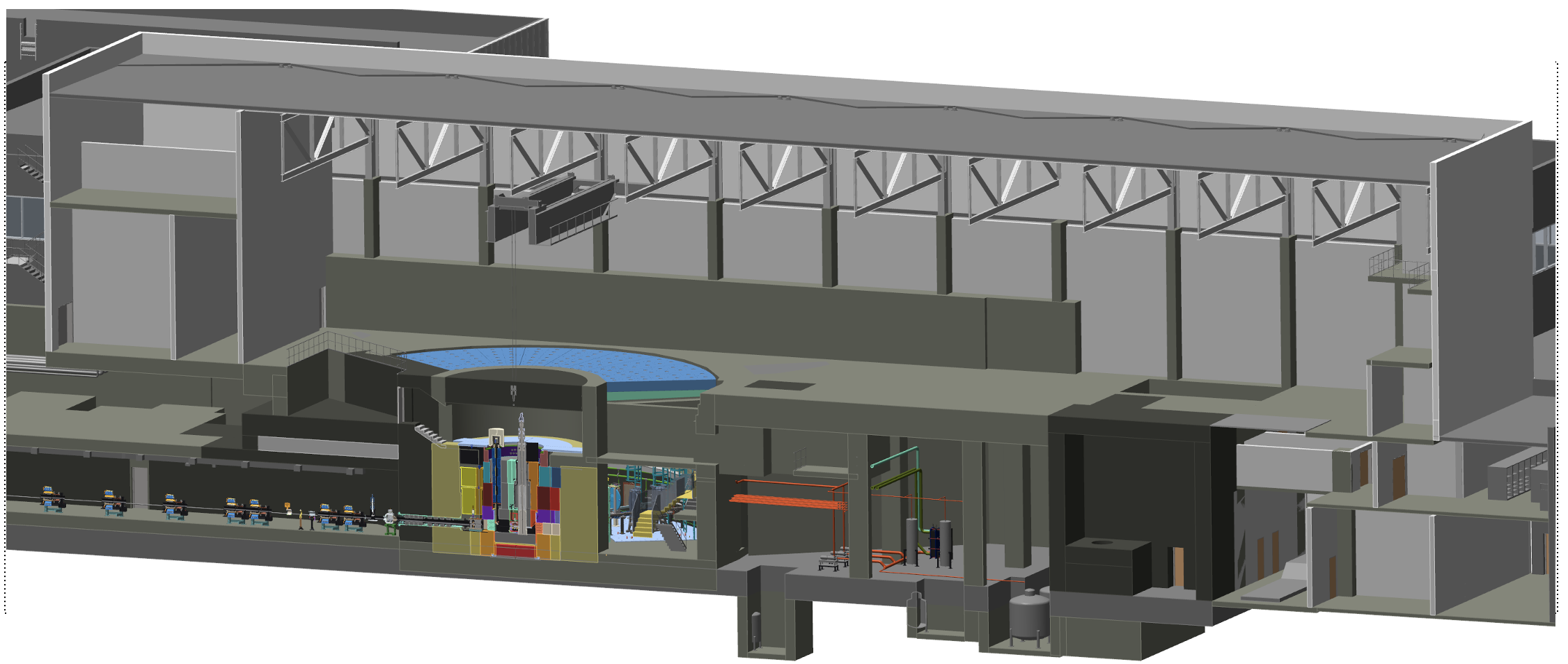 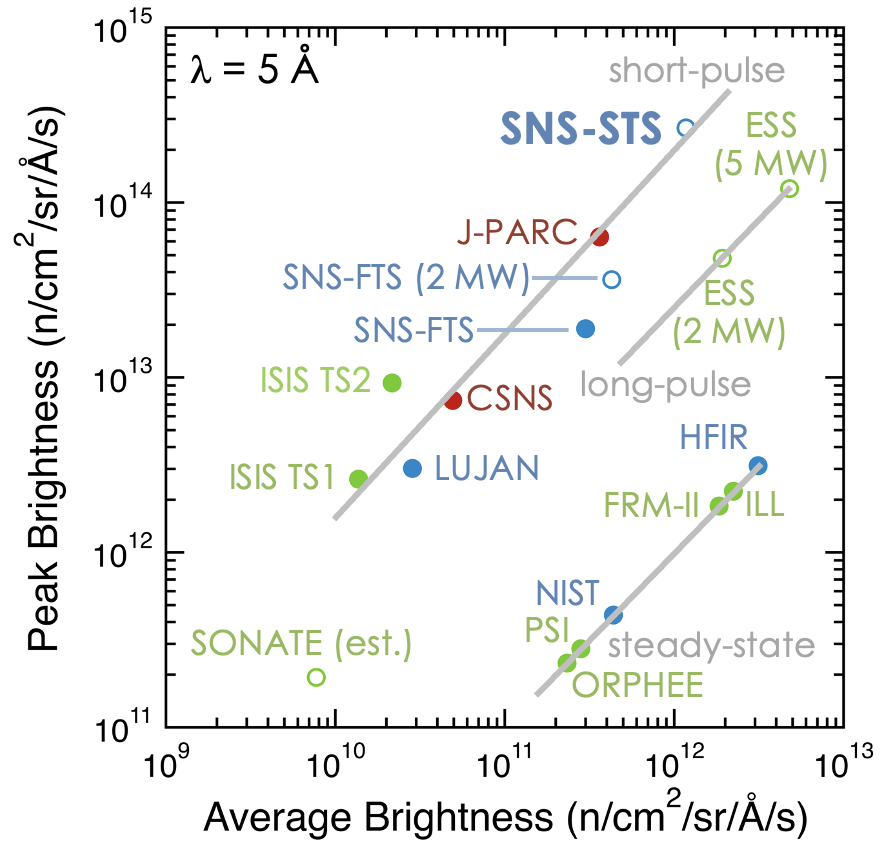 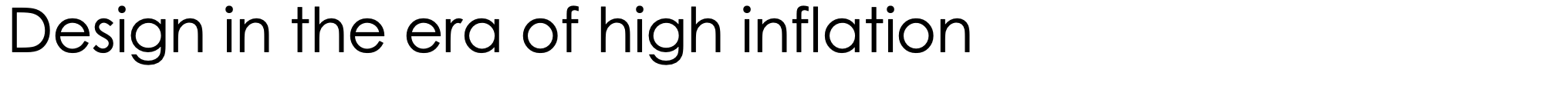 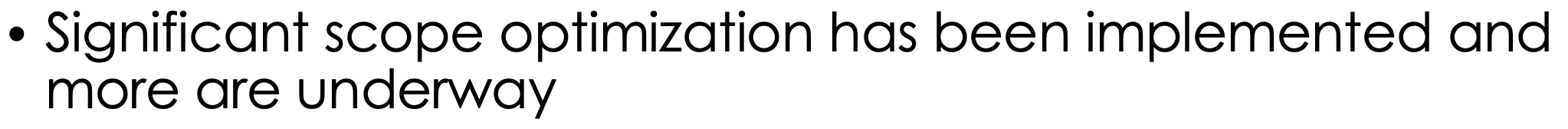 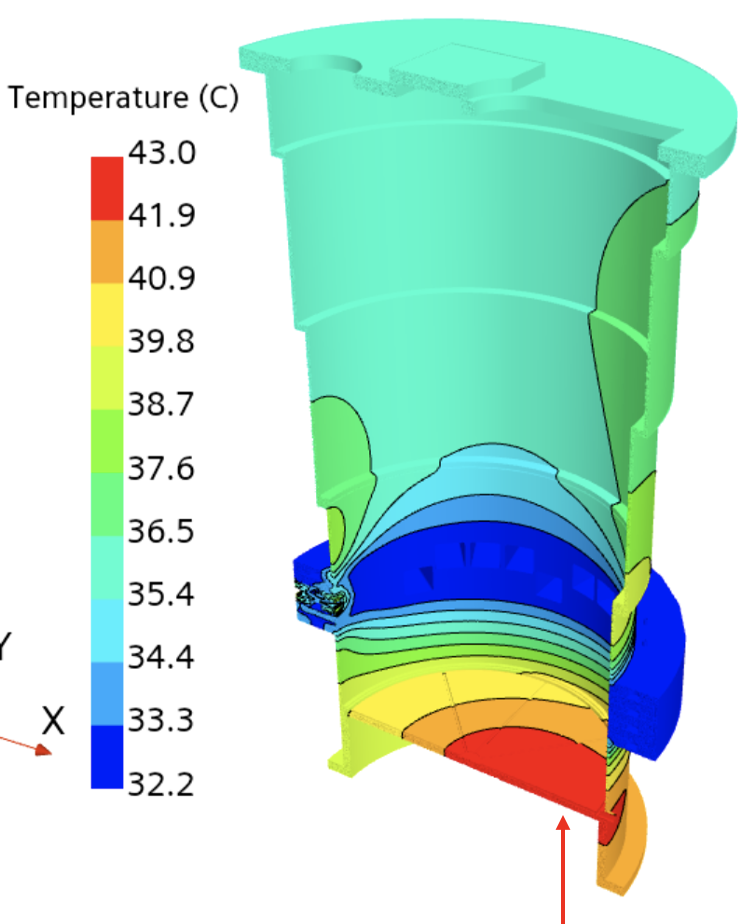 ORNL Second Target StationVessel Systems Preliminary Design Update – C. Anton et al
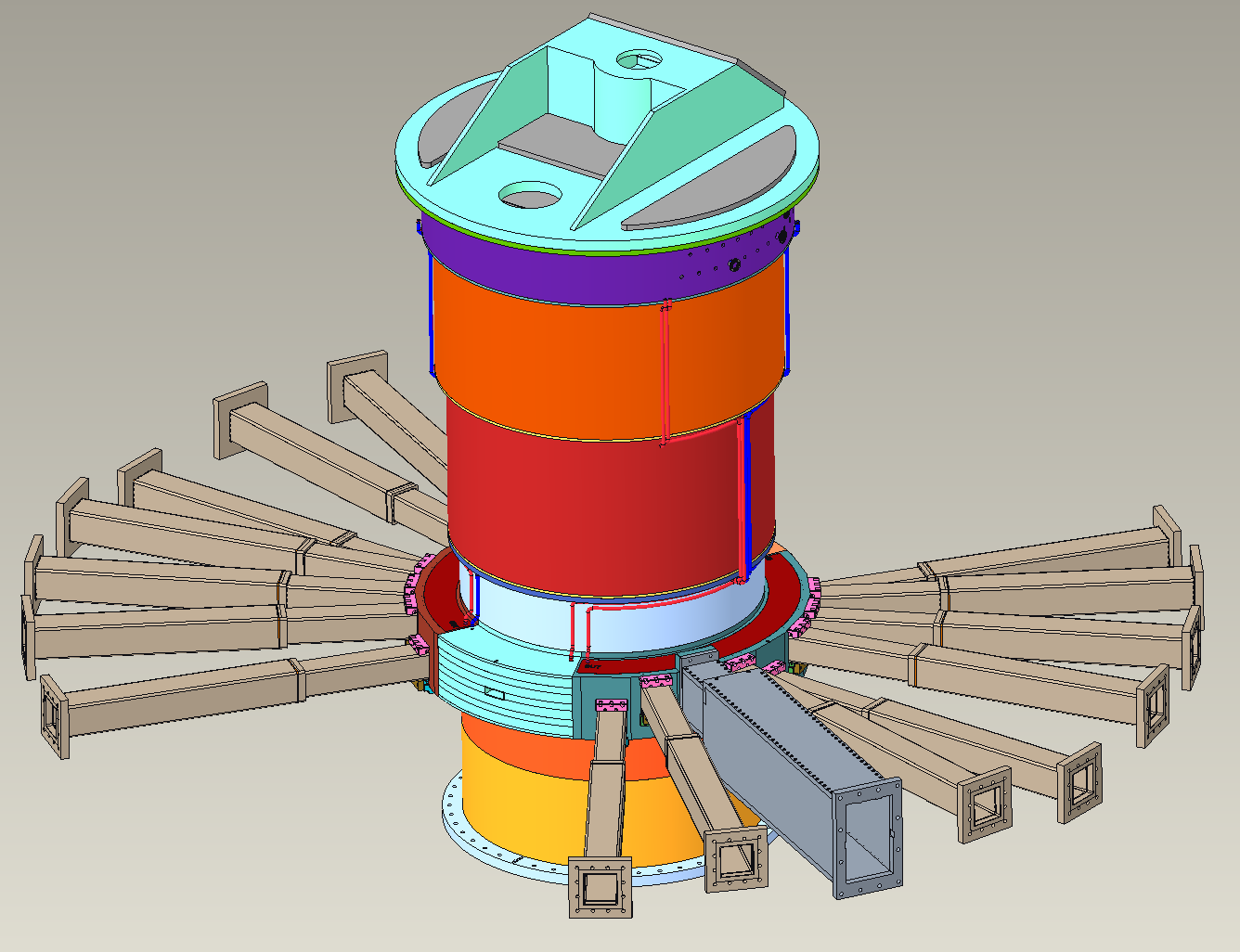 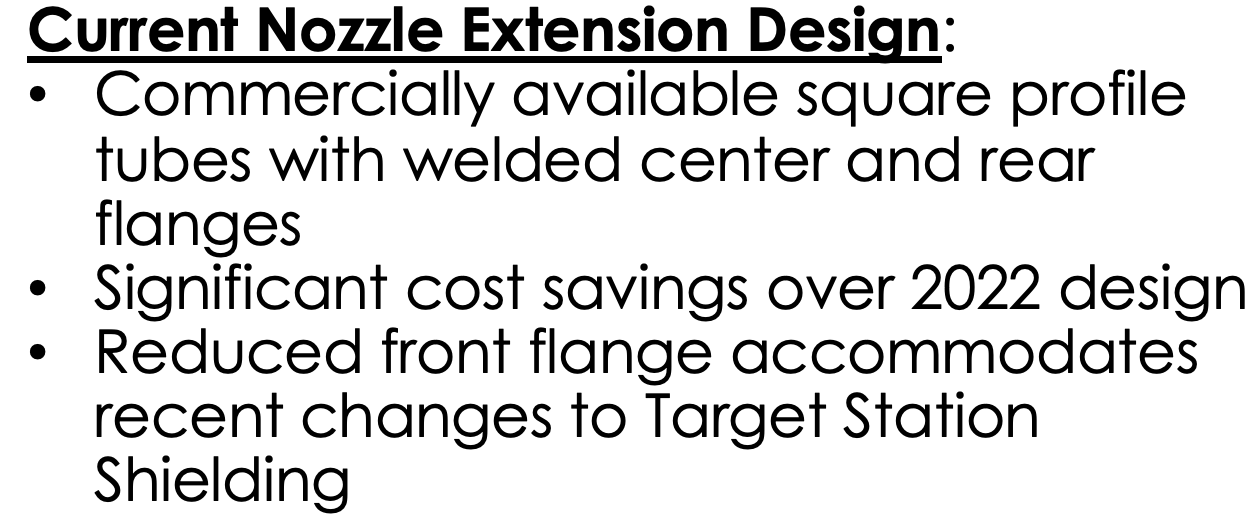 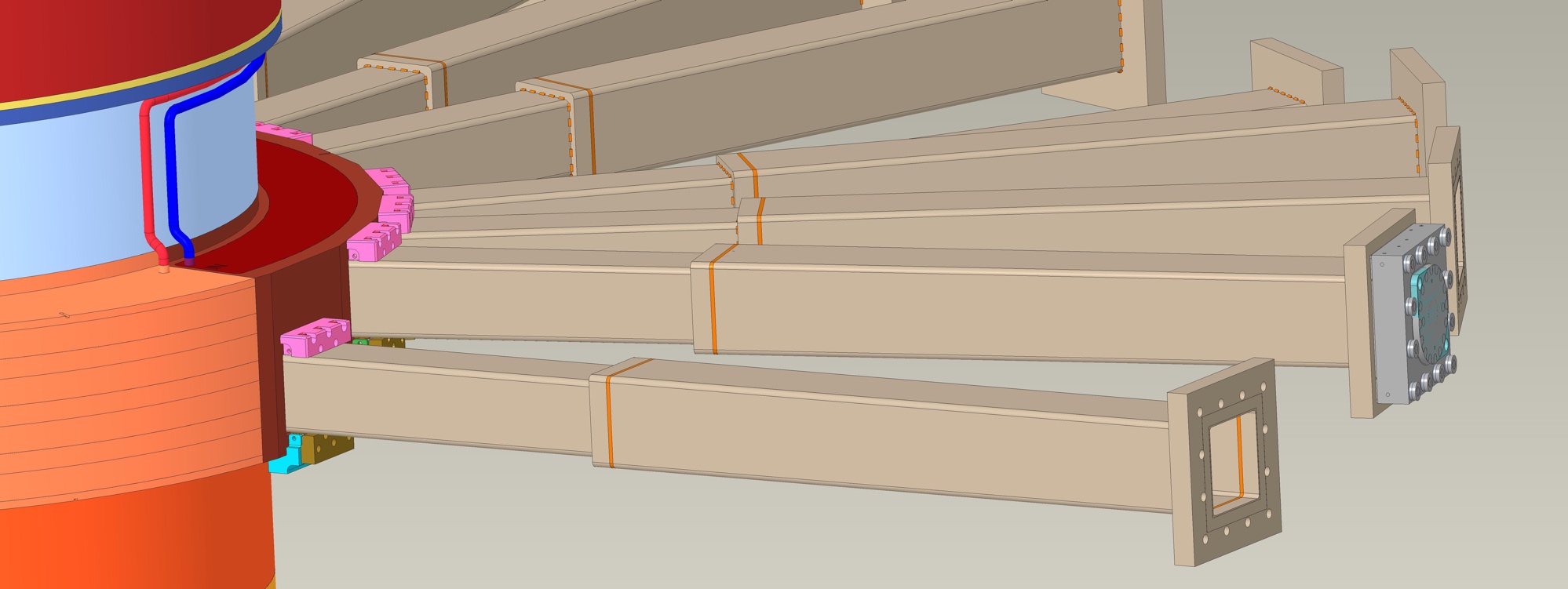 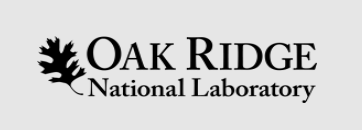 Design of Rotating Tungsten Target with Segmented Modules for Replacement – A. Jacques et al
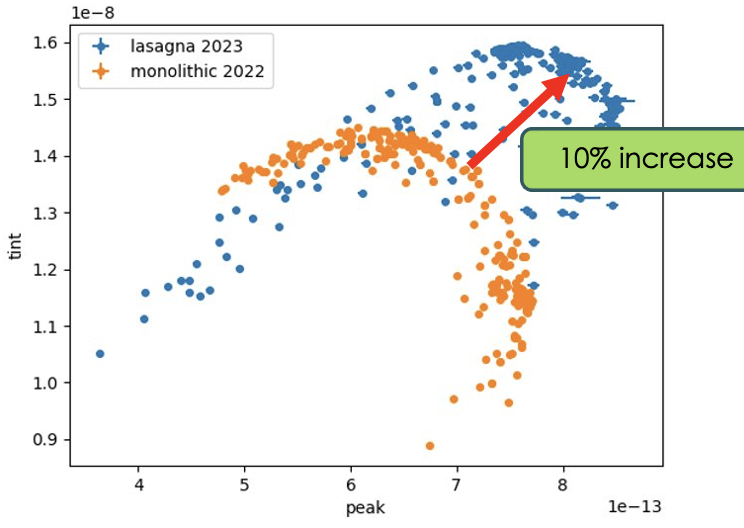 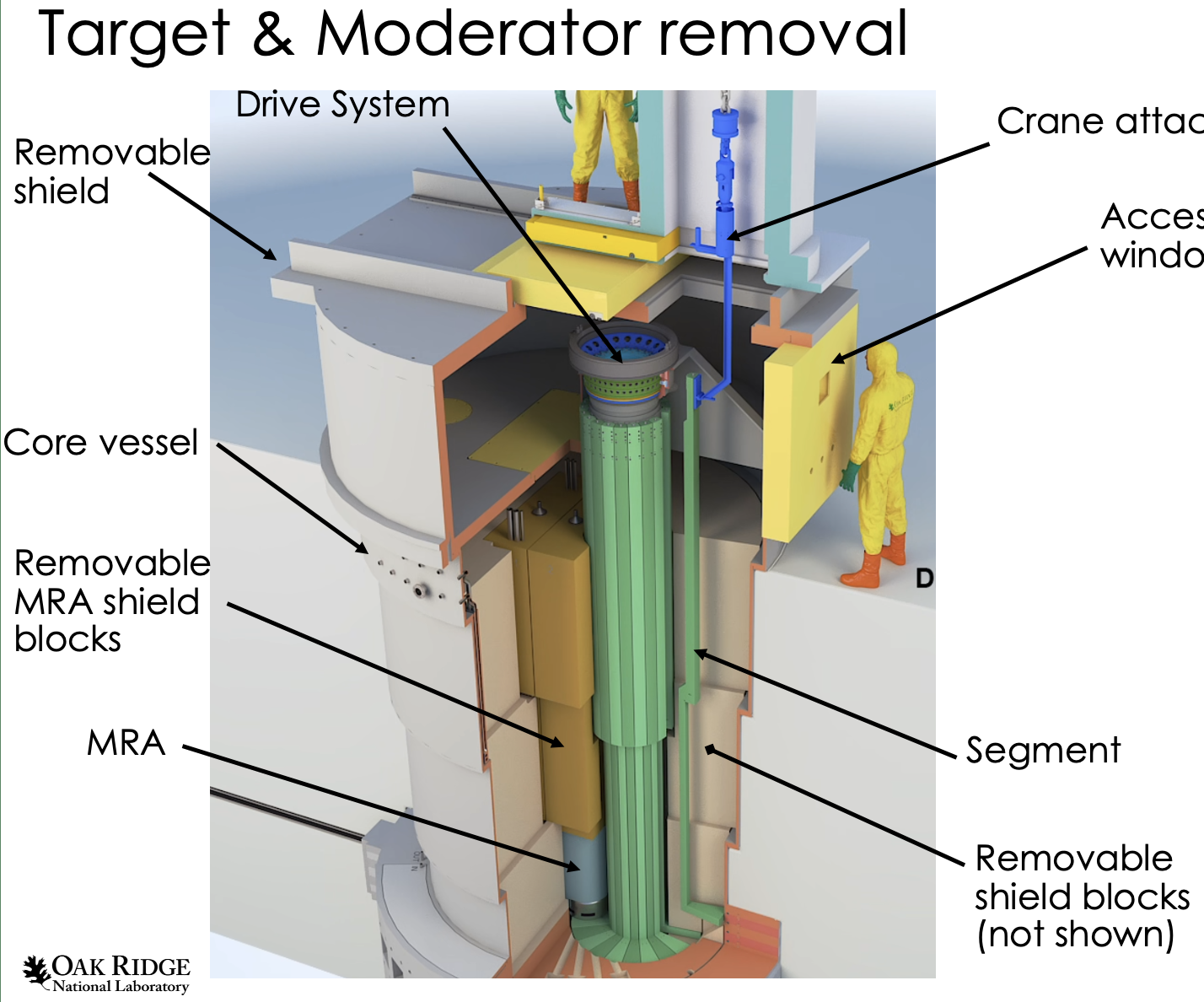 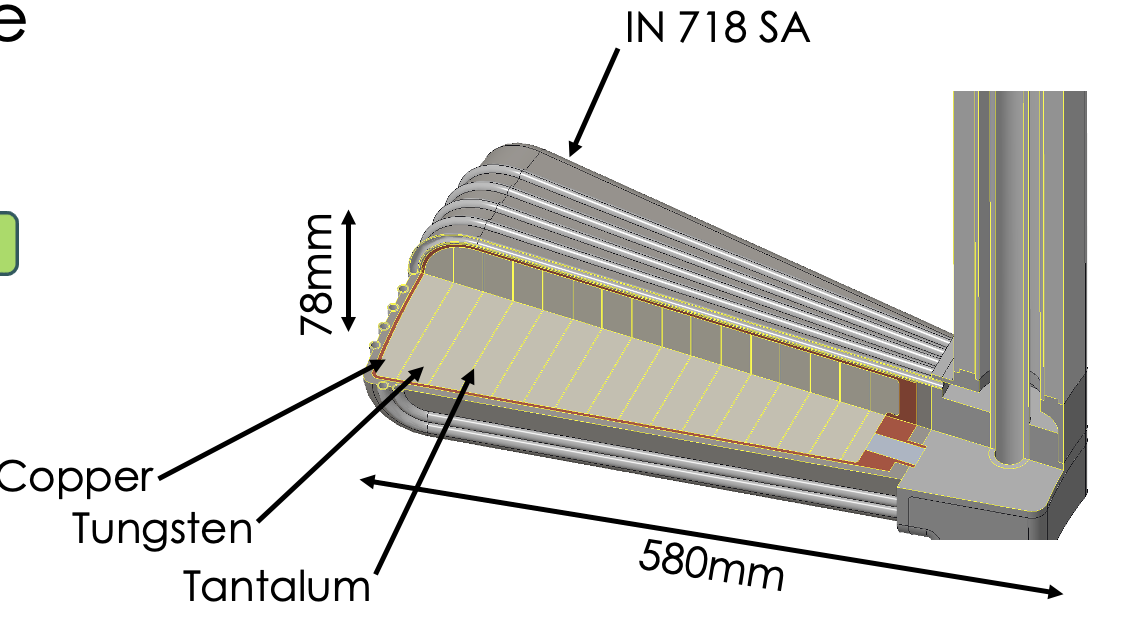 Long Baseline Neutrino Facility (LBNF) Beamline and Targetry Overview – P. Hurh et al
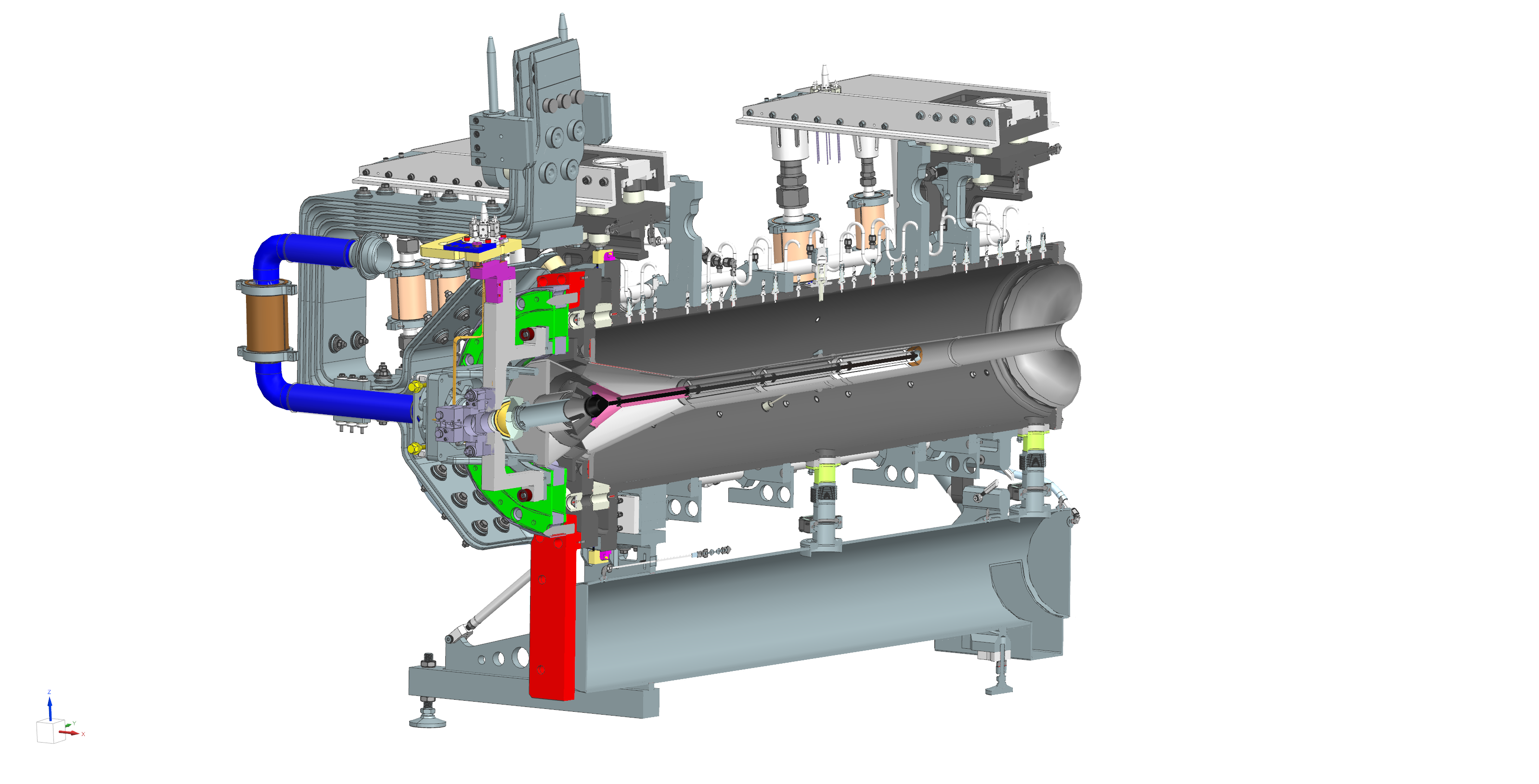 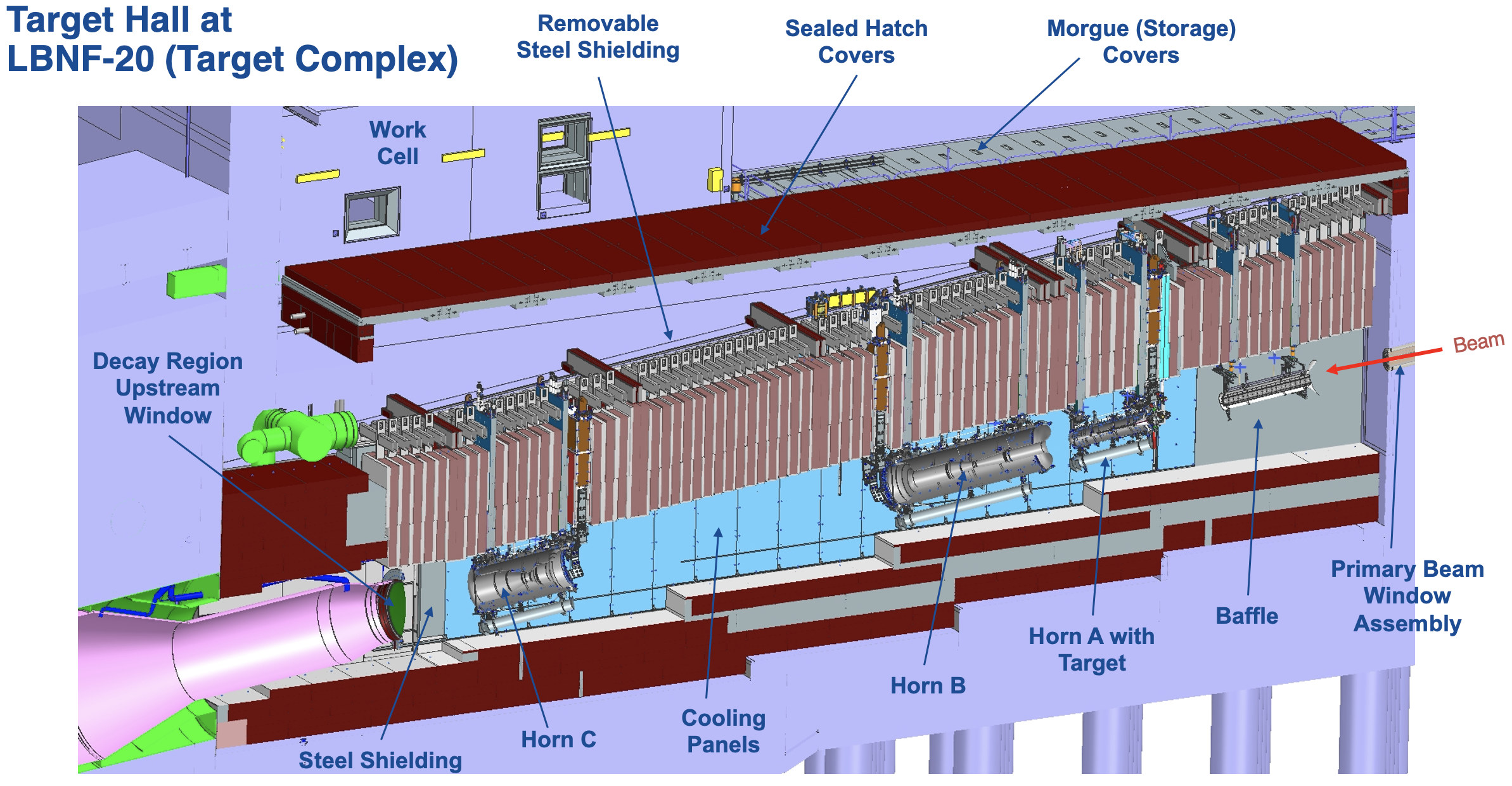 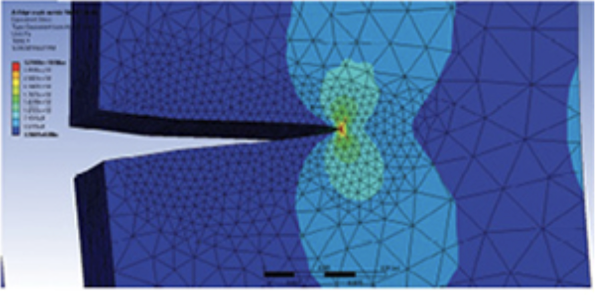 Can we use an ASME Section III approach to show “same level of safety as provided by national consensus standards” for irradiation effects integration?
Future crack propagation test at HiRadMat proposal under development at FNAL
Collaborators welcome!
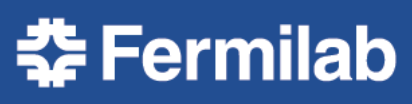 LBNF Beam Windows and Remote Handling R&D Needs – Q. Peterson
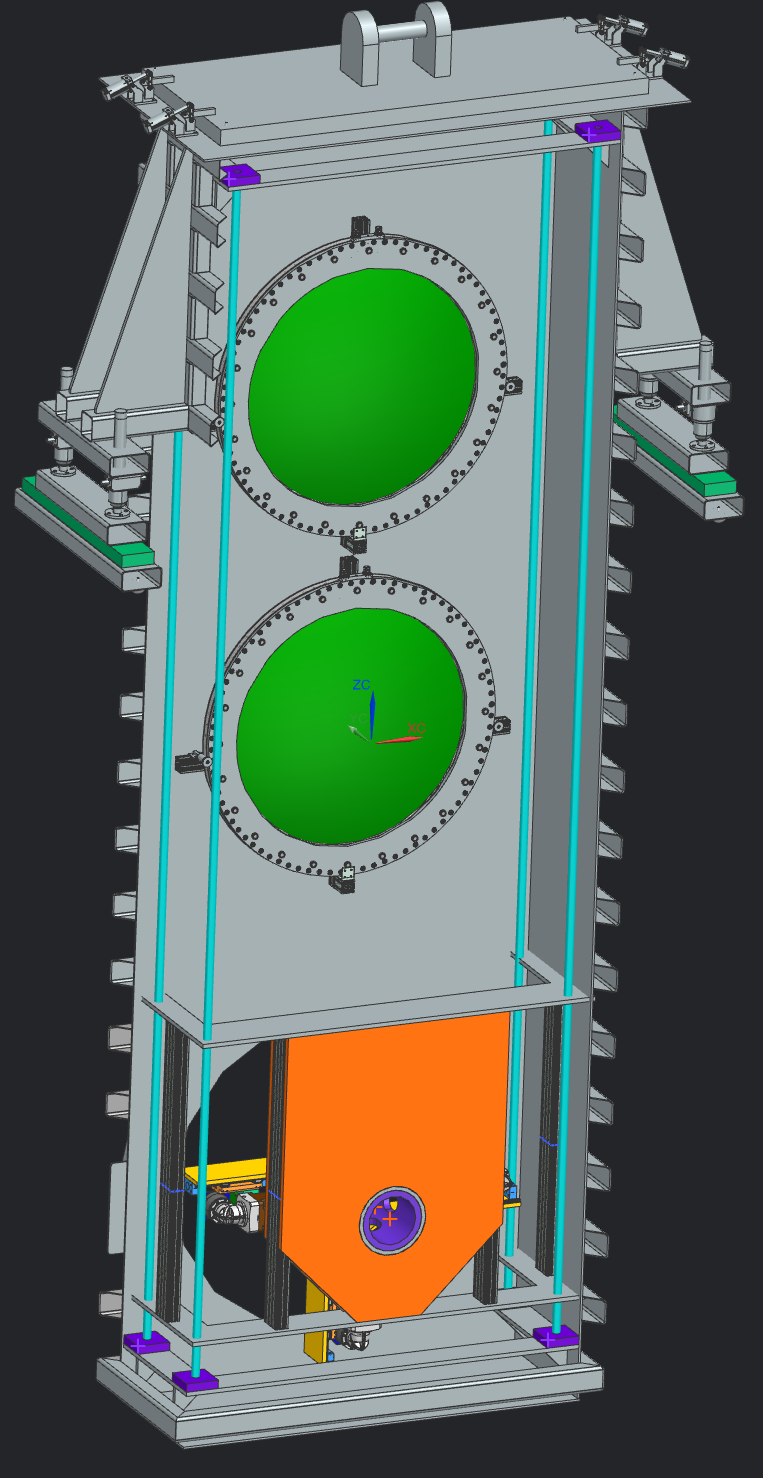 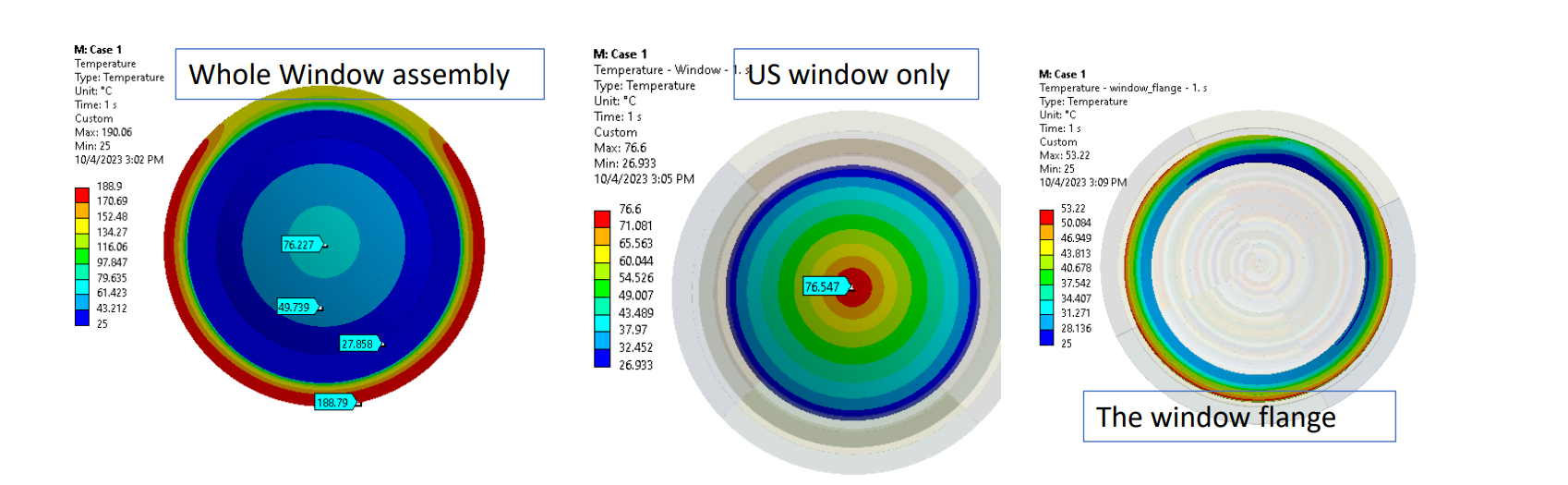 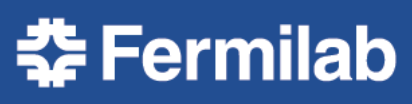 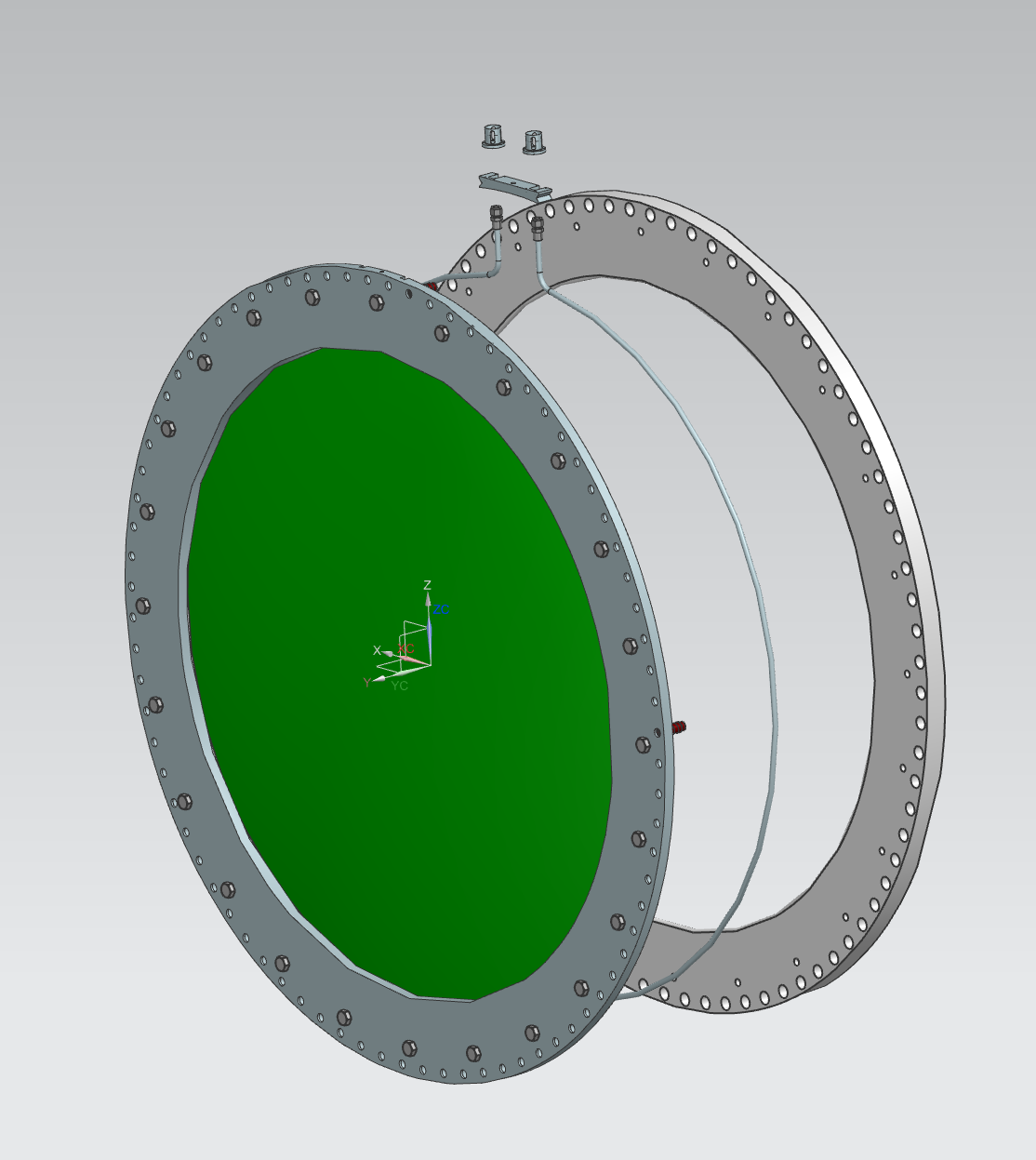 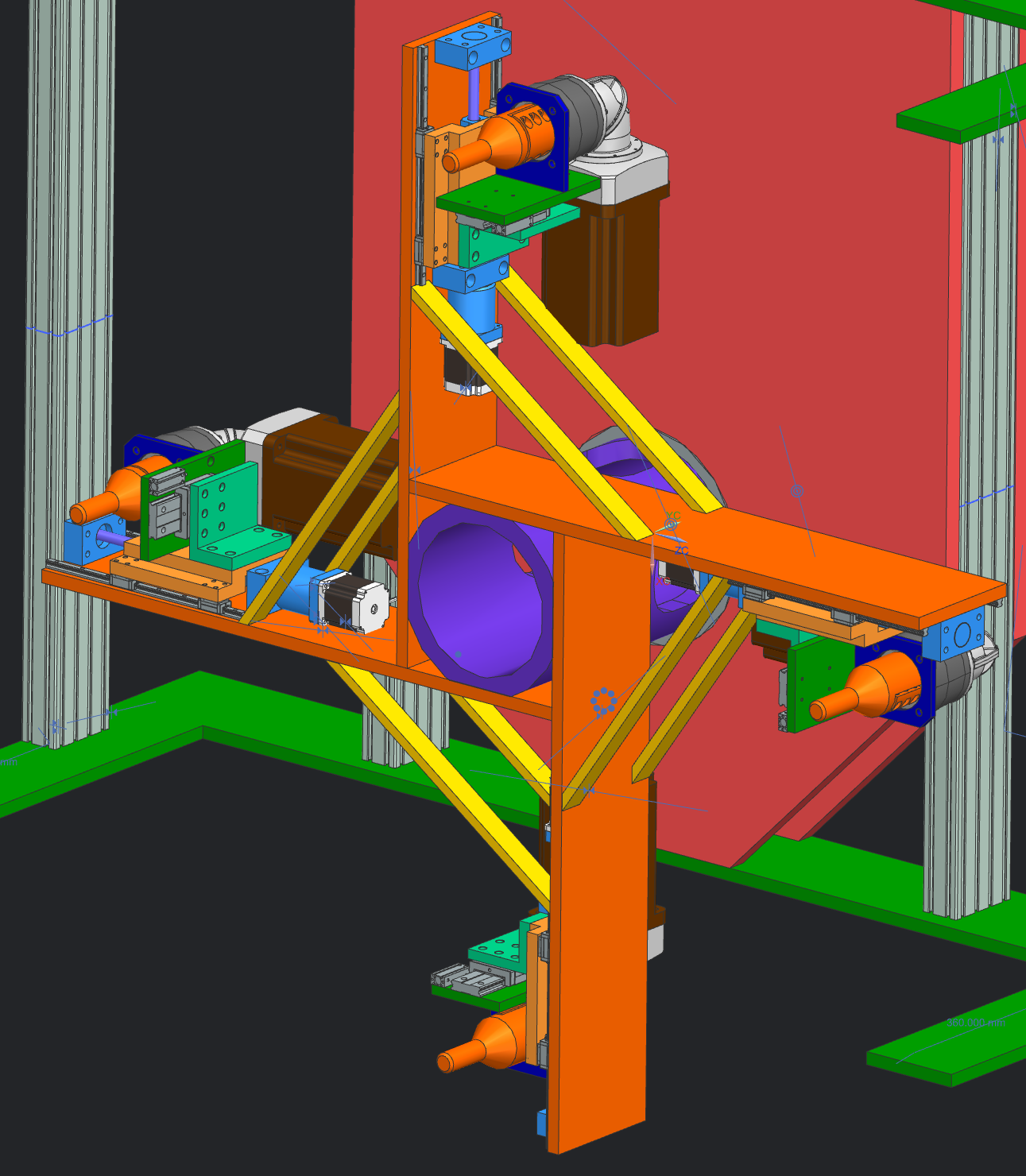 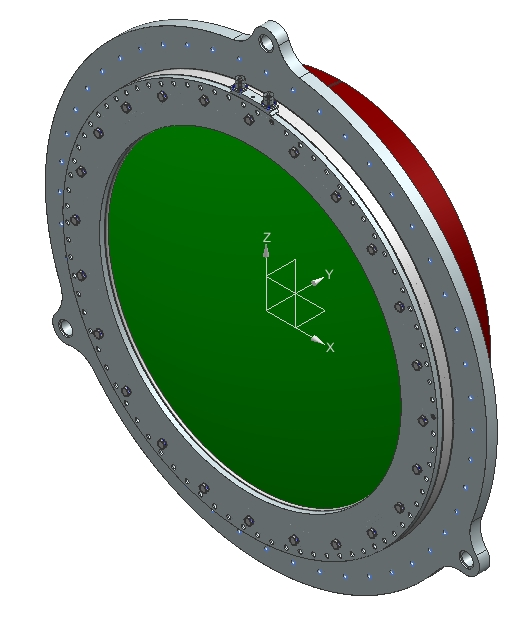 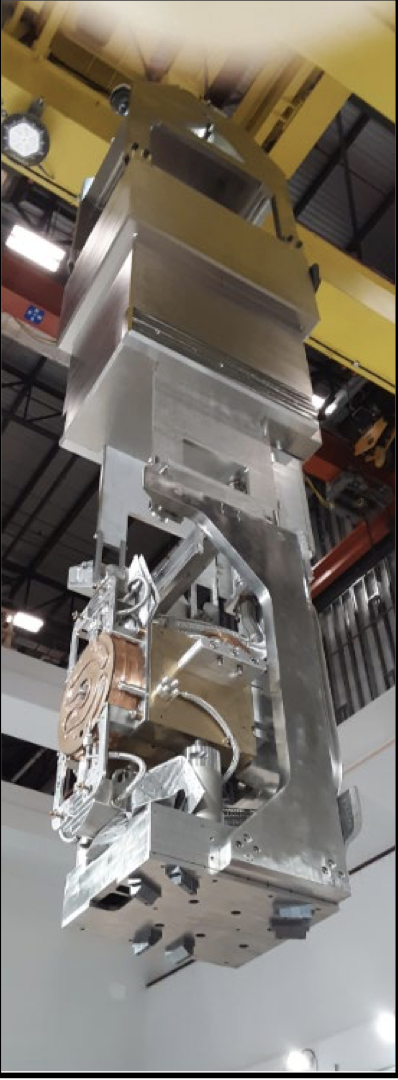 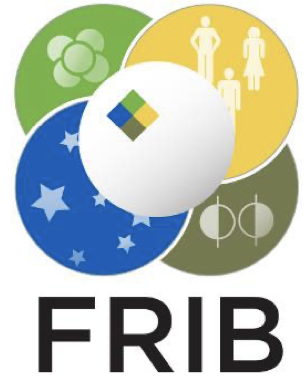 FRIB Remote Handling – Operations Experience and Future Plans  - M. Larmann et al
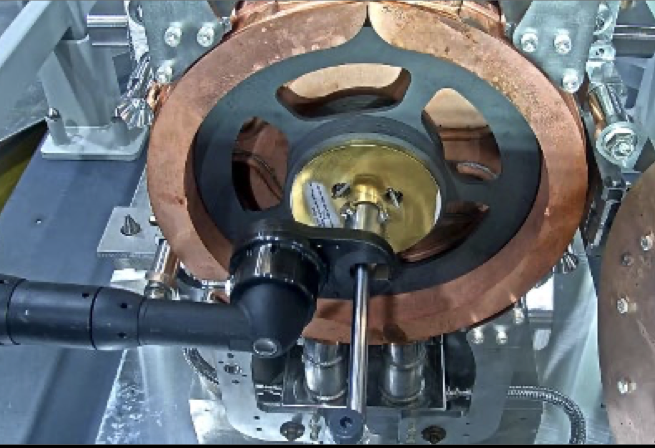 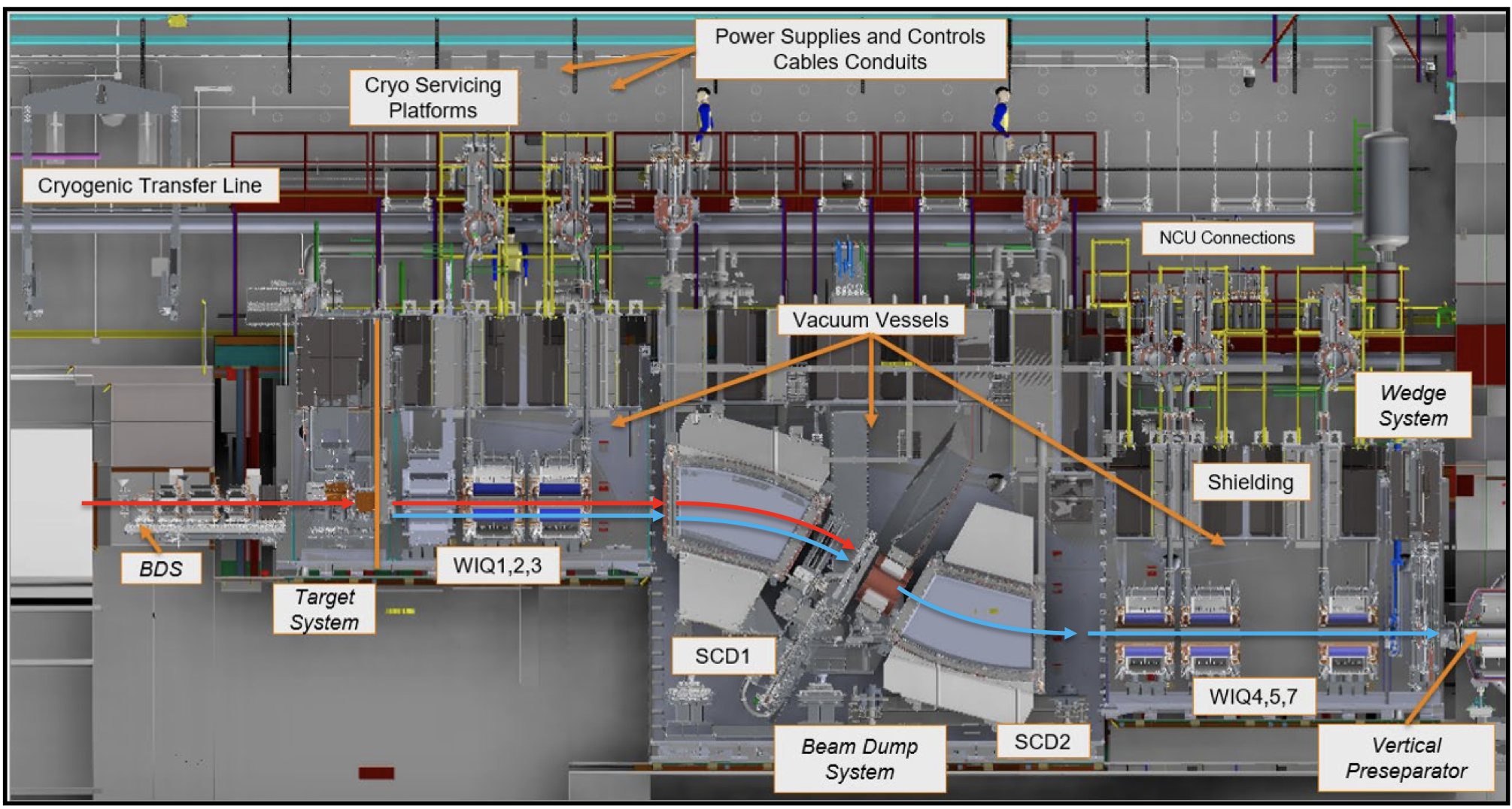 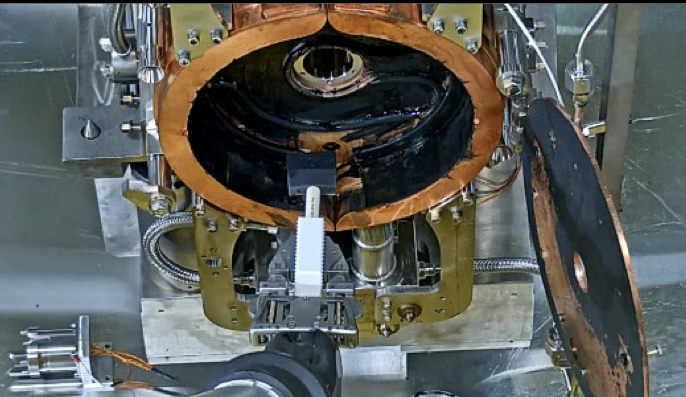 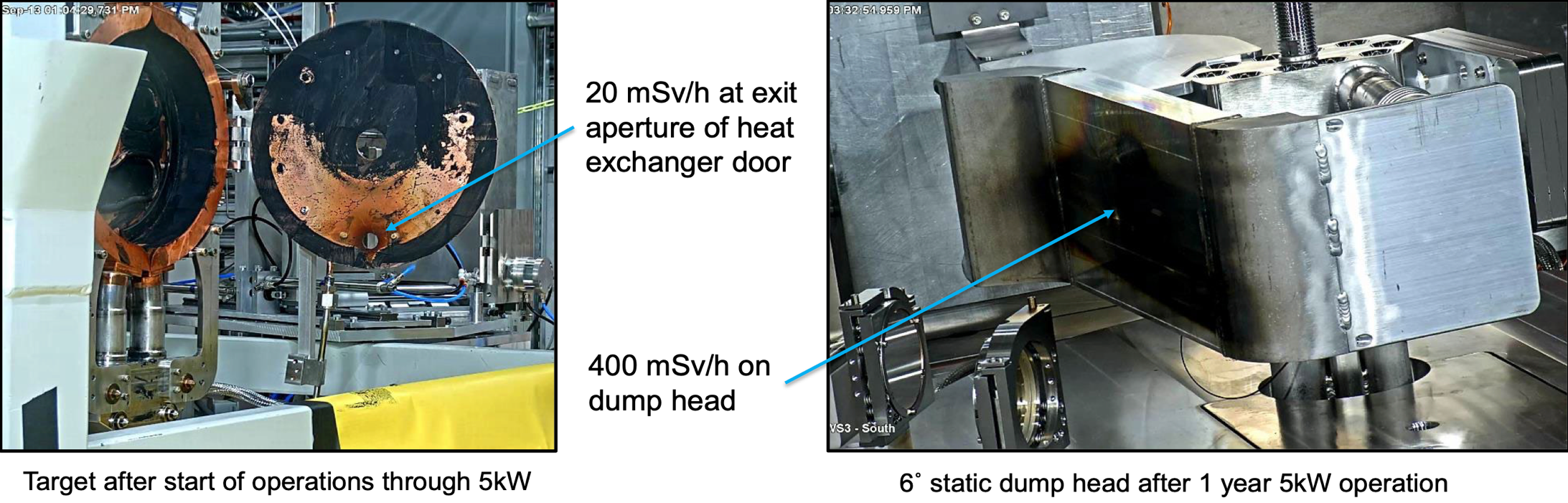 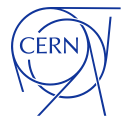 HiRadMat: a high power targetry facility at CERN – A. Goillot
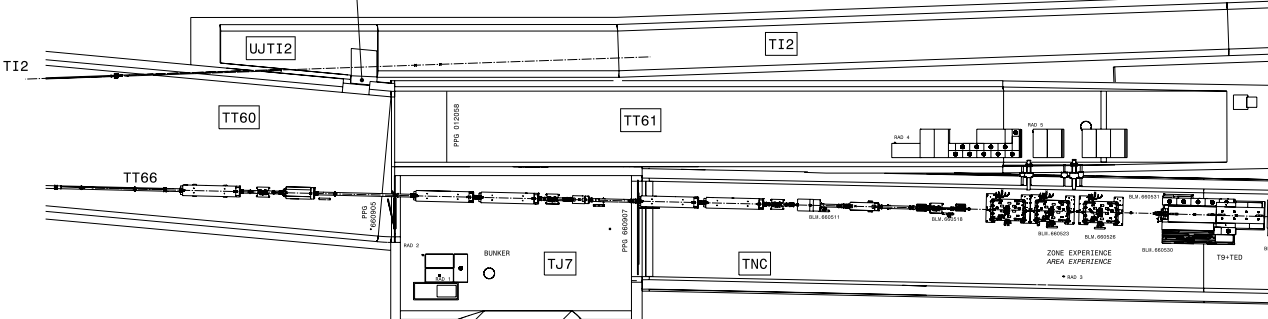 TT61 – shielded area
Injection from SPS
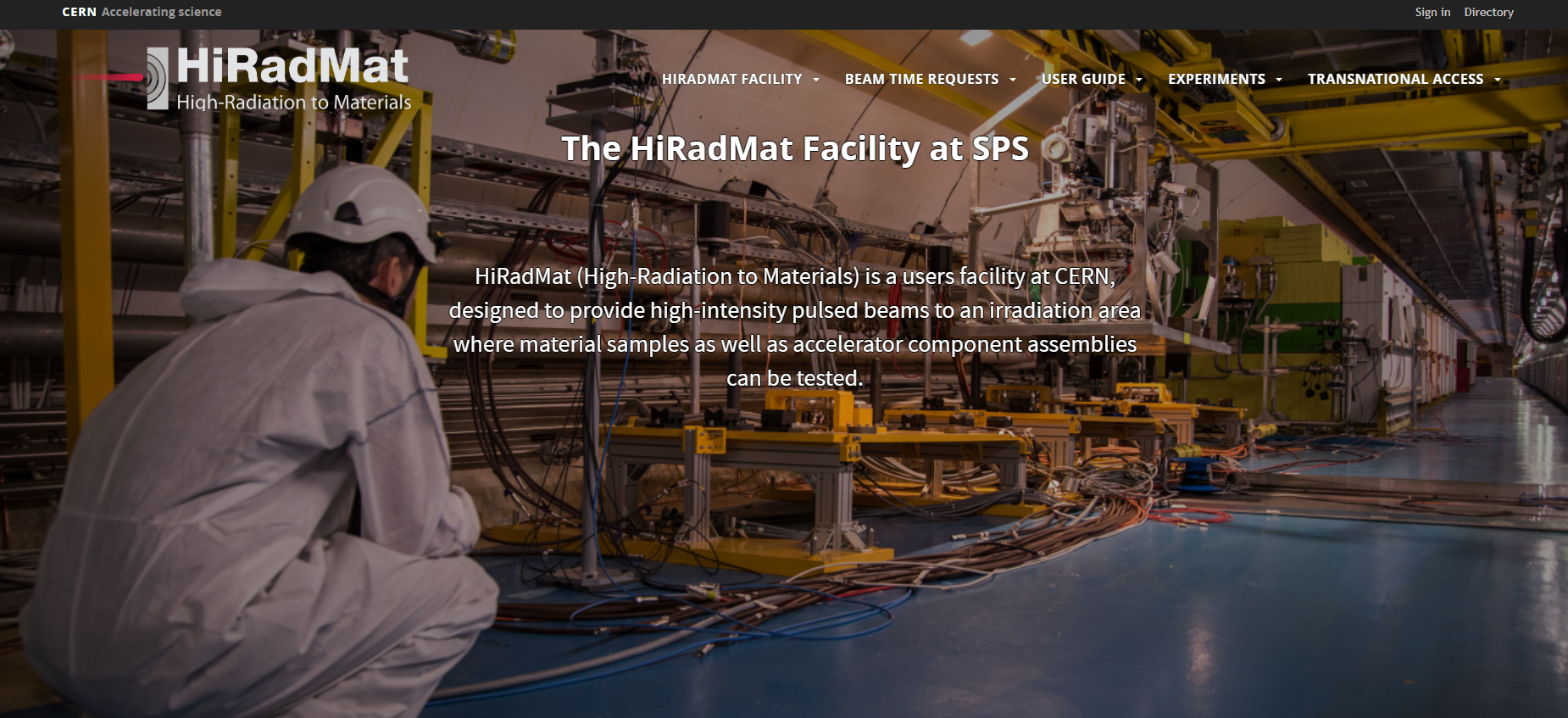 TJ7 bunker
TNC – Irradiation area
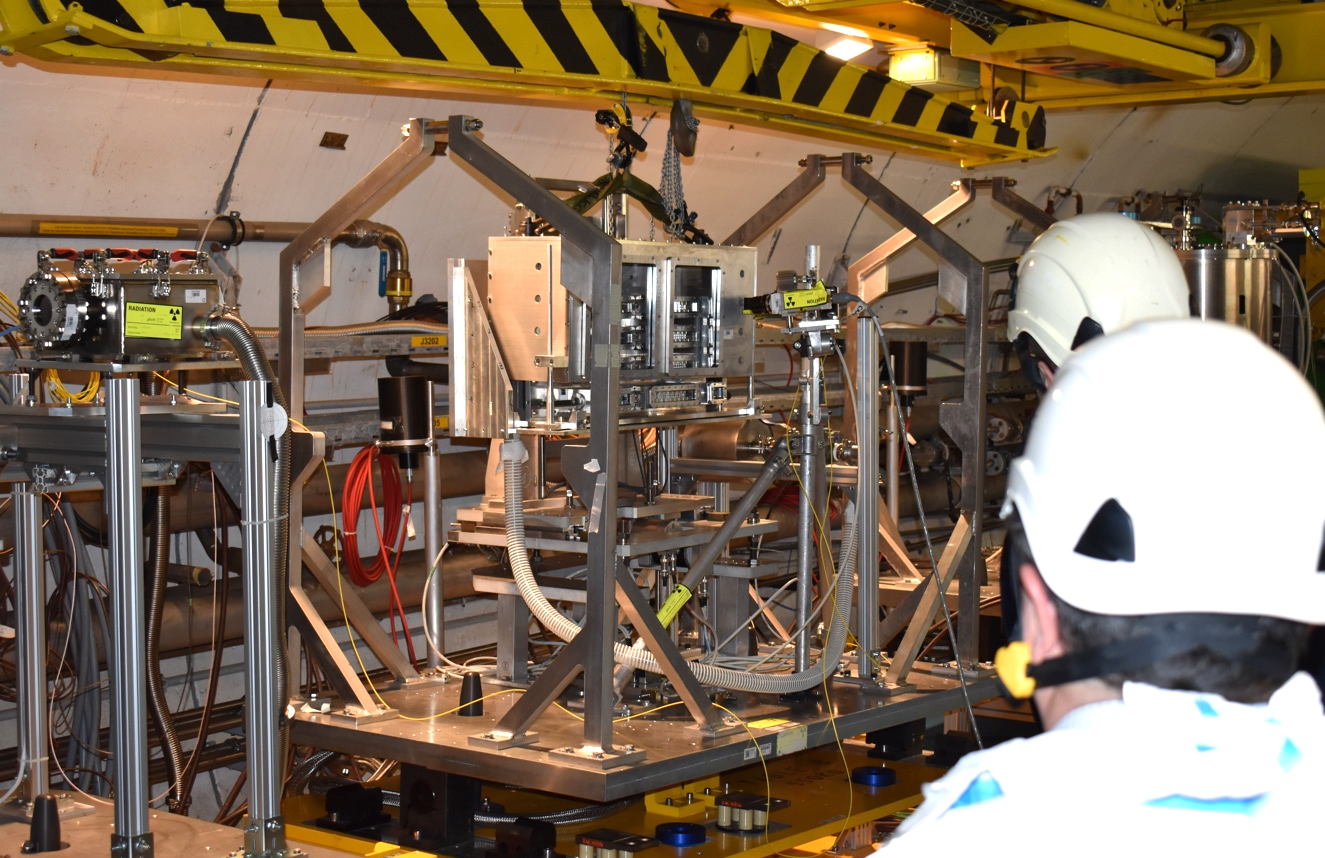 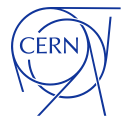 Target Systems Integration for a high intensity facility in the CERN’s North Area – J-L Grenard et al
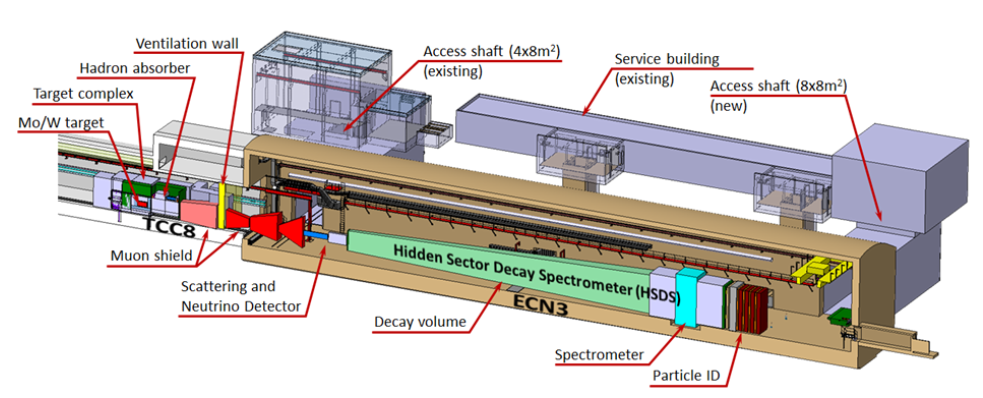 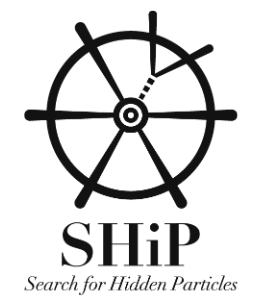 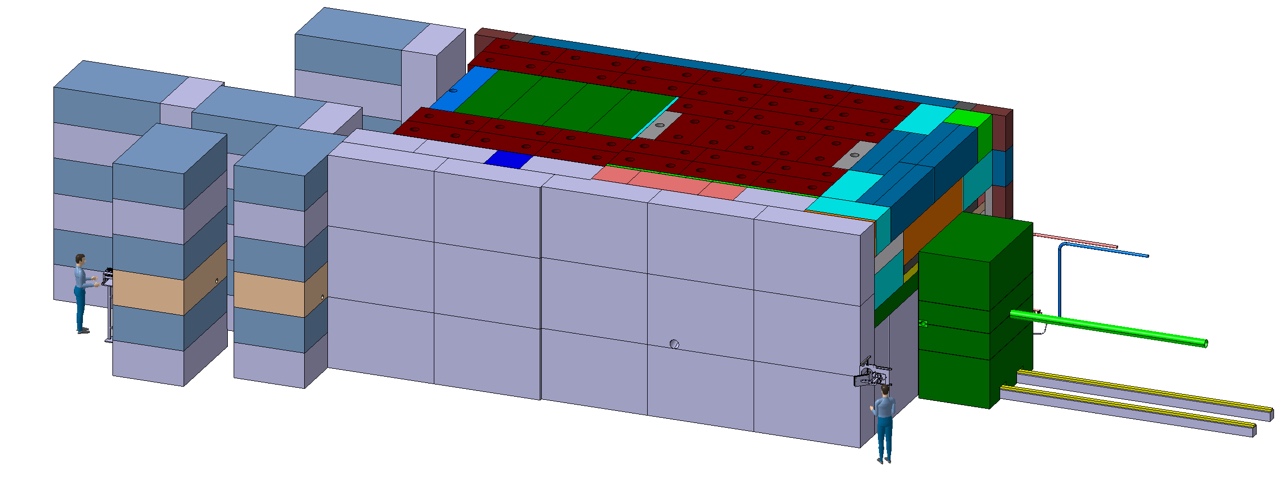 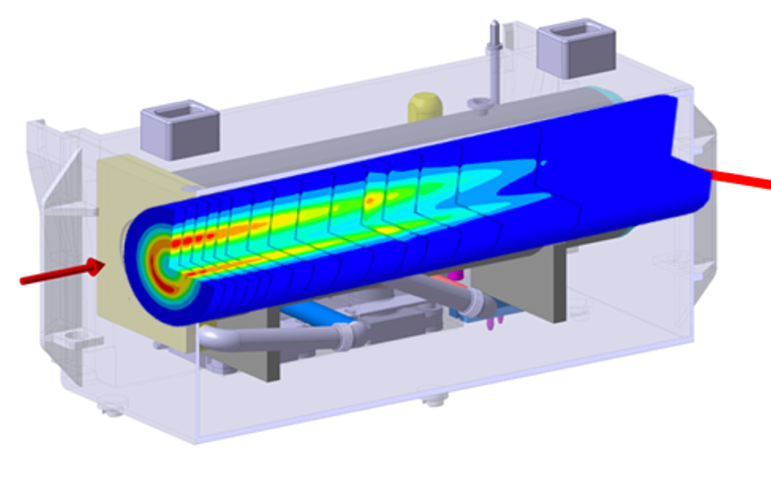 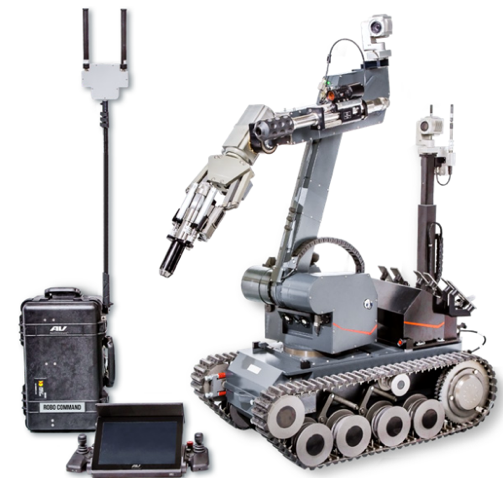 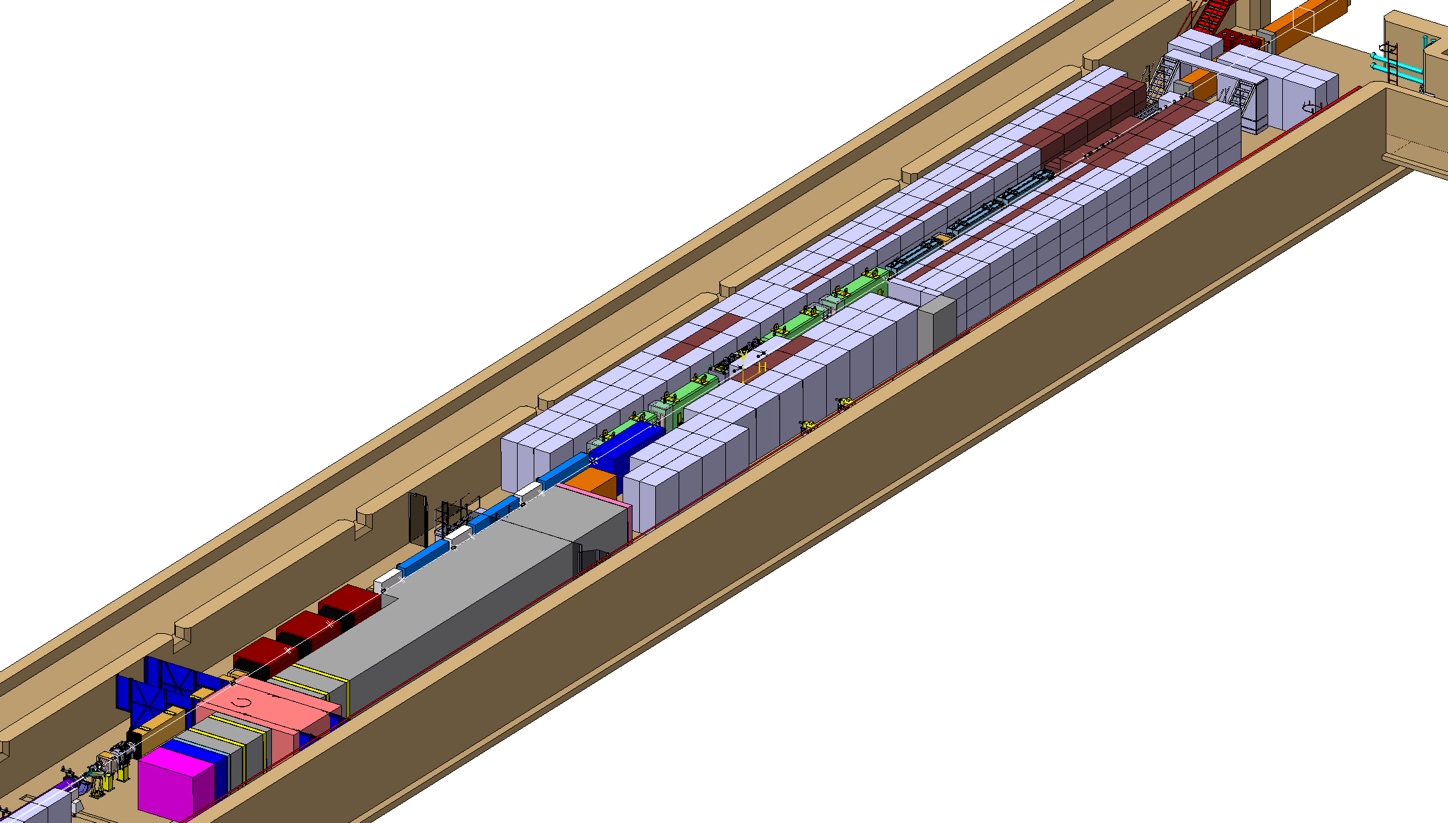 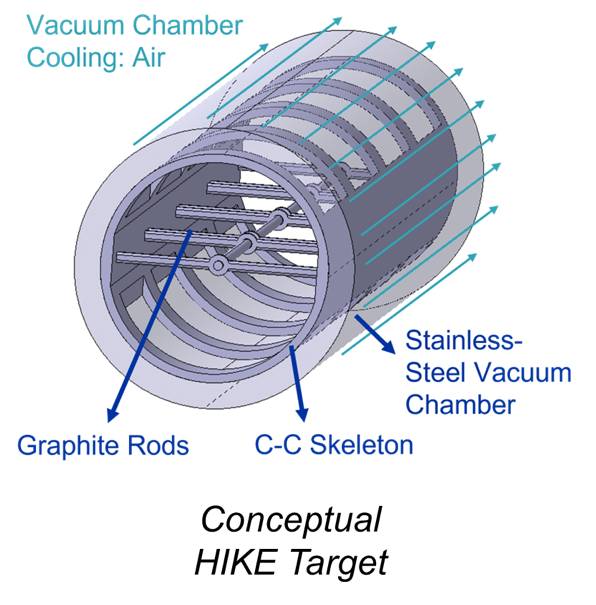 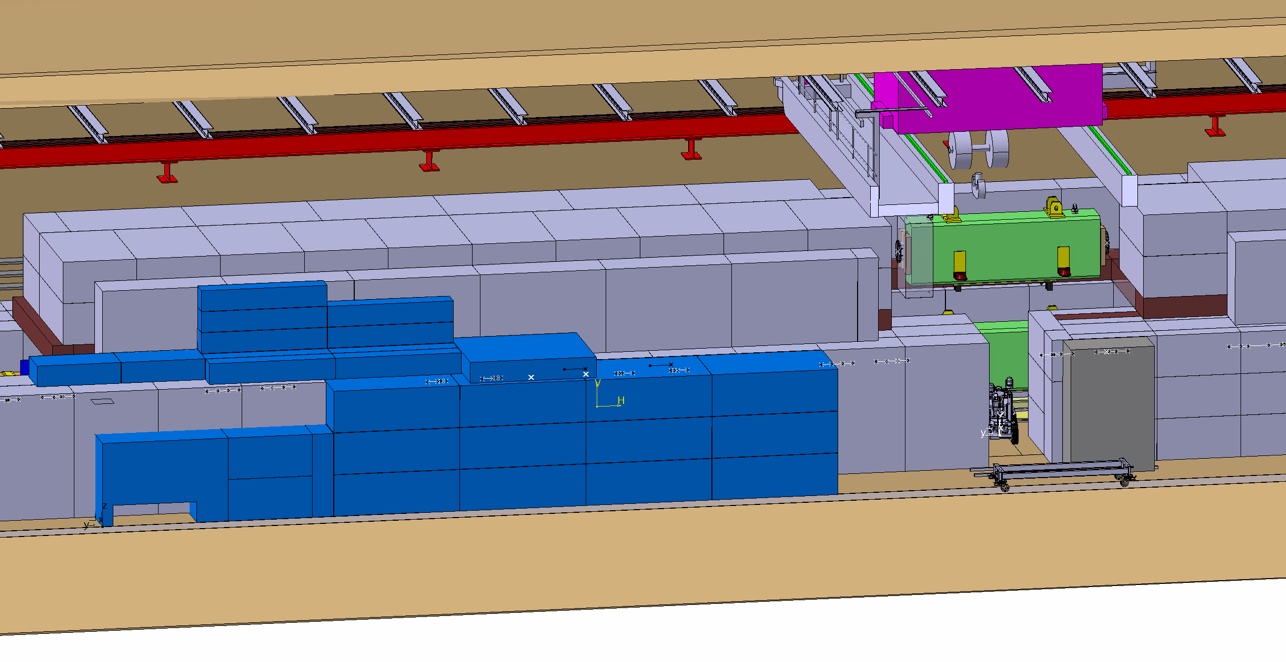 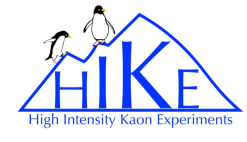 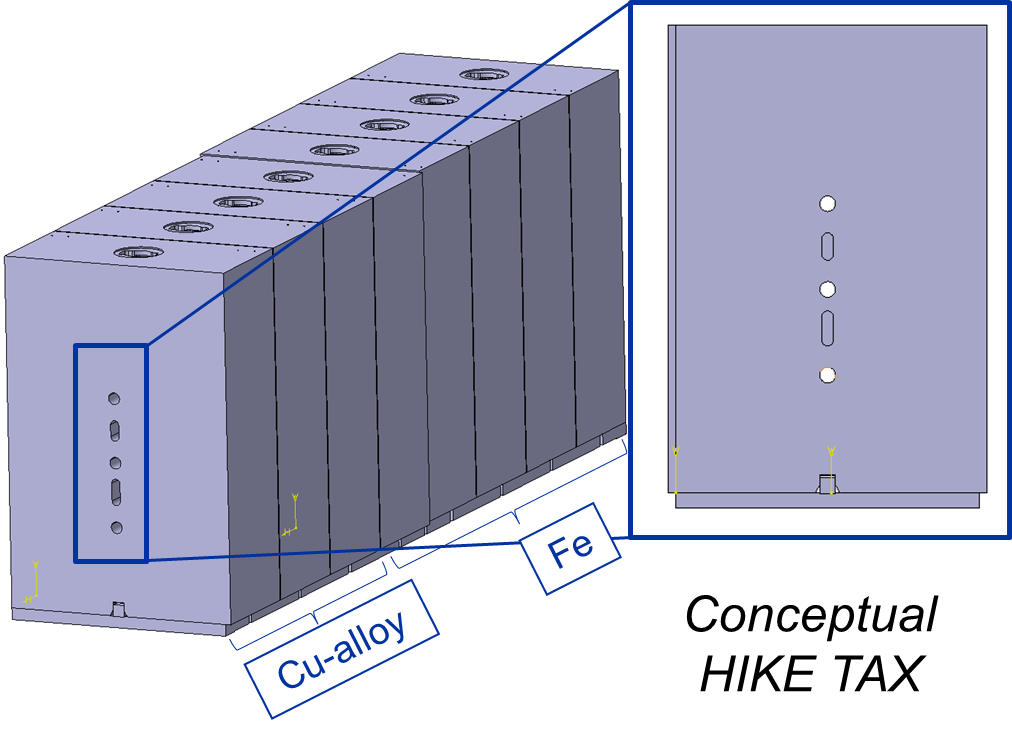 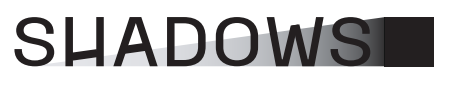 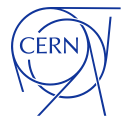 Radiation protection studies for a high intensity facility in the CERN's ECN3 area – C. Ahdida
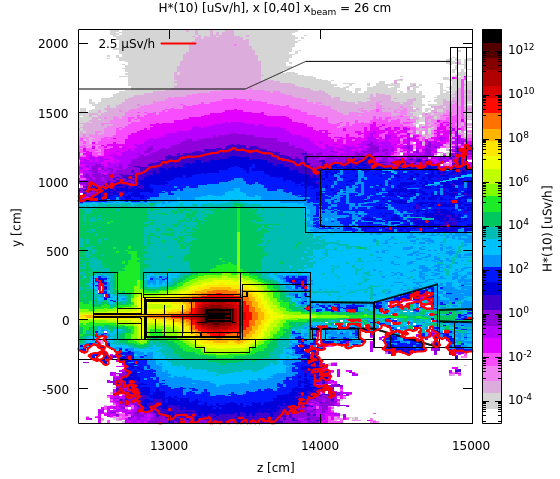 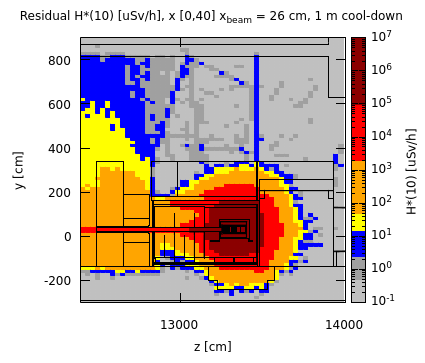 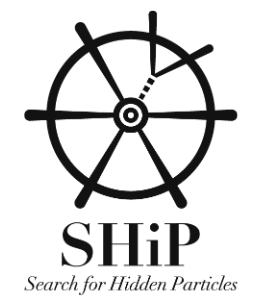 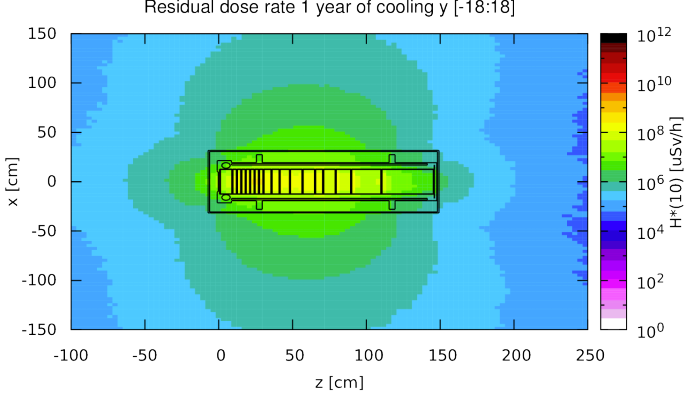 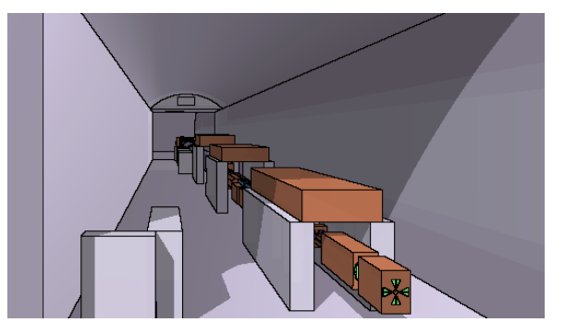 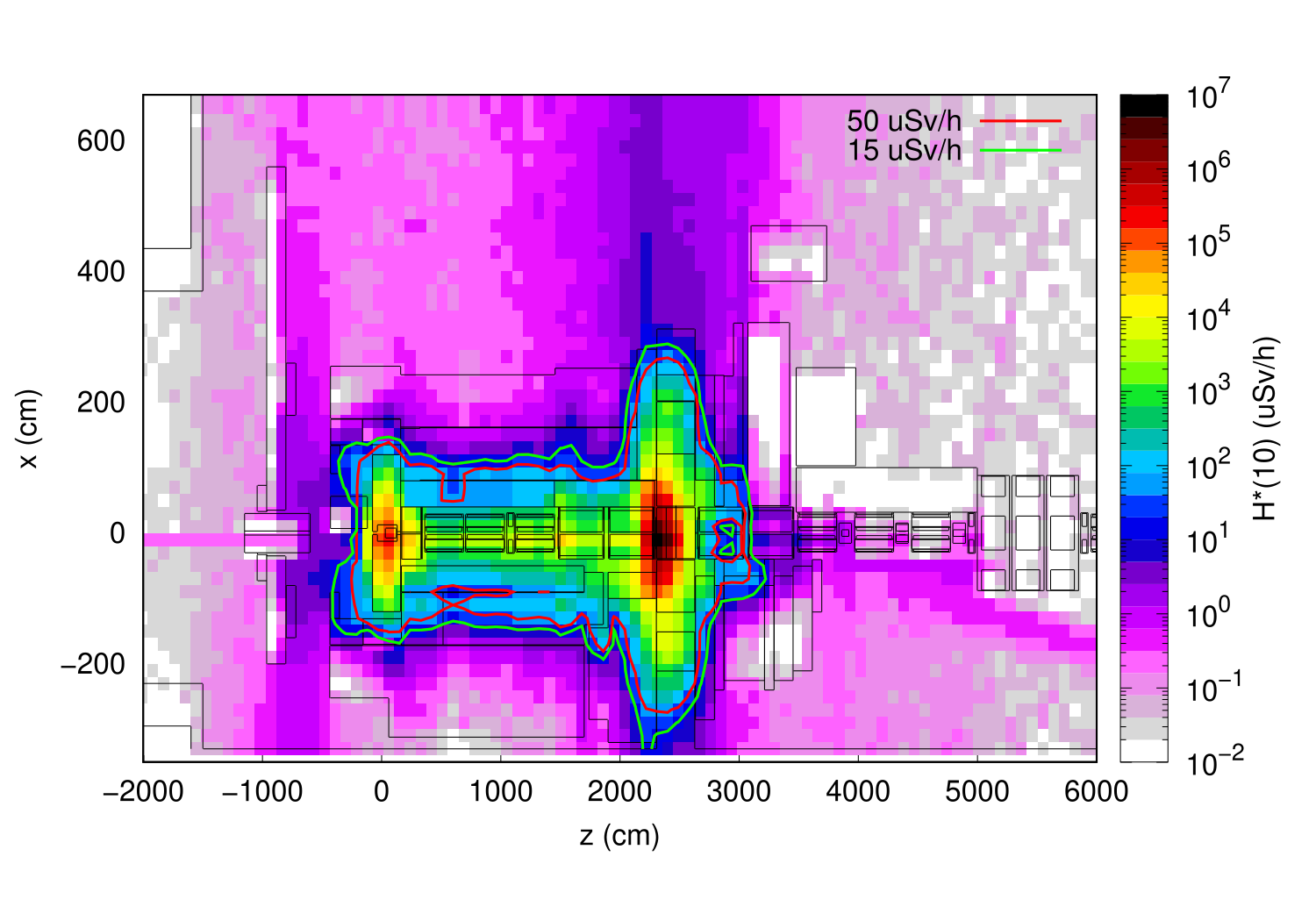 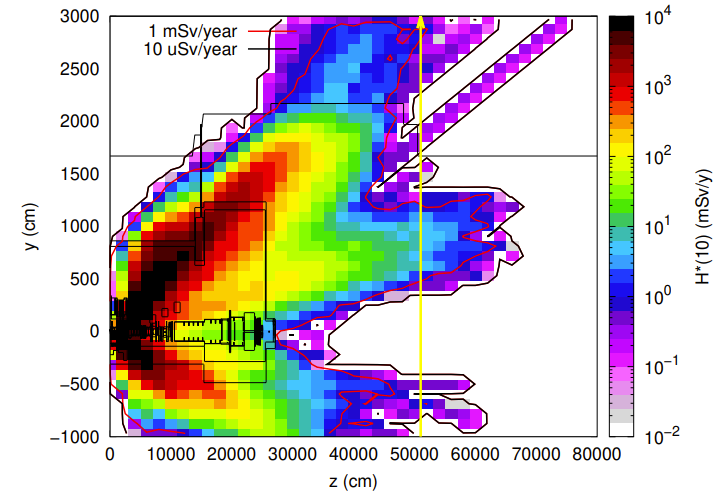 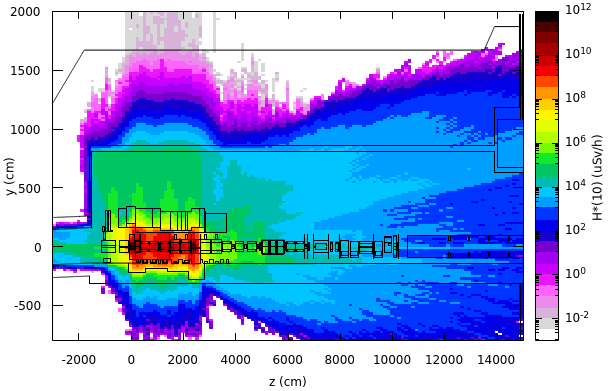 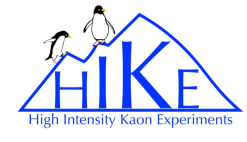 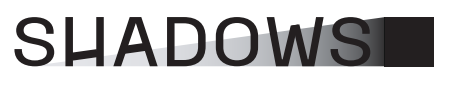 Topic 5 Posters!
Blatant Advertisements!
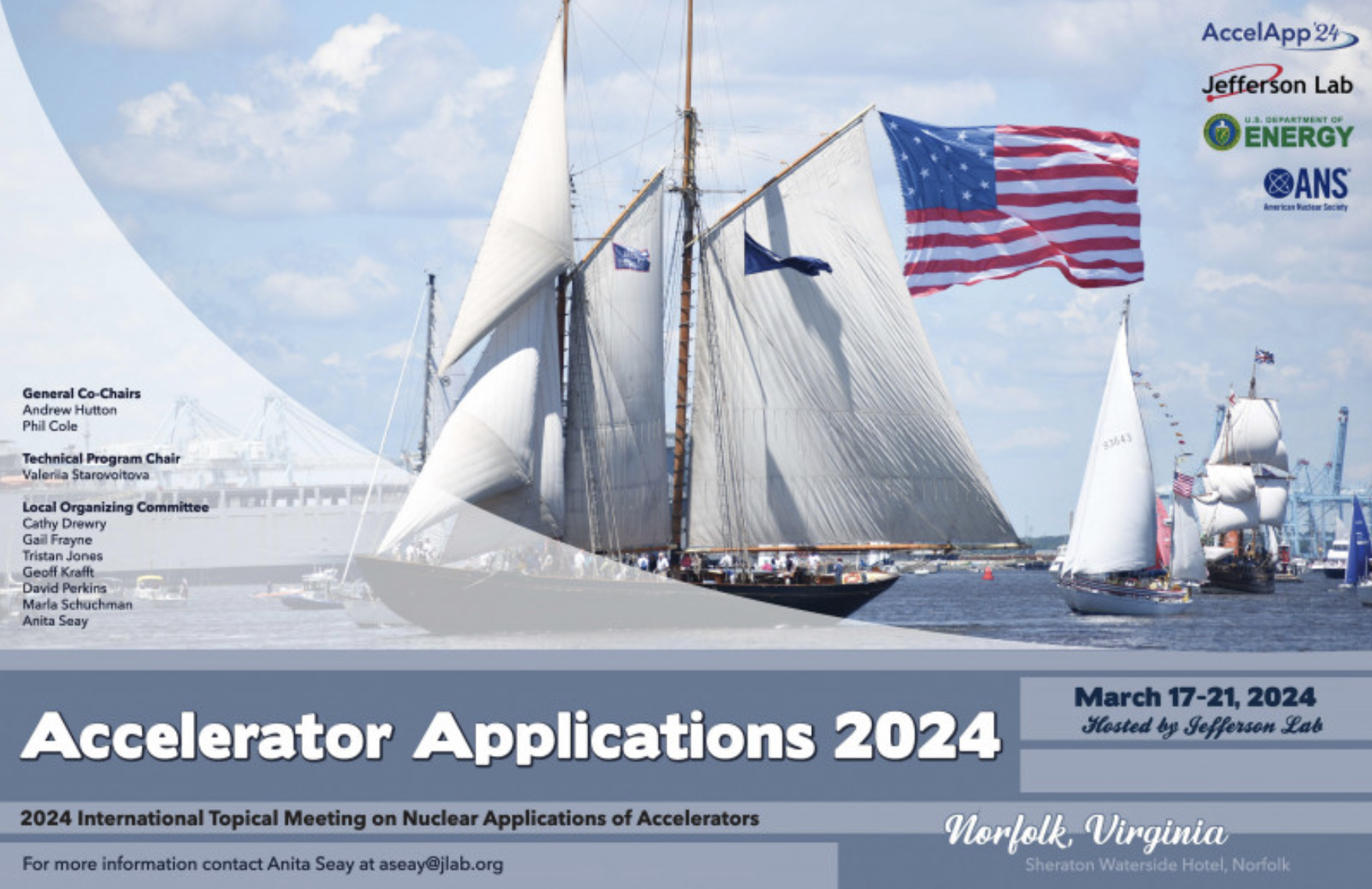 Engineering Position Open at Fermilab: Target Systems Department Projects Staff Engineer
Work on Target Systems projects such as LBNF Beamline, Mu2e, SBND, etc
Interviewing starting next week
Co-Convening Sessions on High Power Accelerator Components and Targets at AccApp
Accelerator Applications 2024